Breastmilk-colostrumSkin-to-skin care Breastfeeding Cup-feeding
Ina Landau Aasen 
RM, RN, MNSc, IBCLC
Oslo University hospital
Impacts of formula milk on infants and colostrum
The scaling up of breastfeeding to a near universal level could prevent 823 000 annual deaths in children younger than 5 years and 20 000 annual deaths from breastcancer
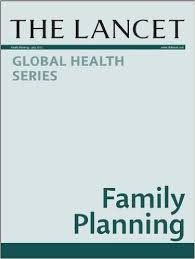 http://www.thelancet.com/series/breastfeeding 2016
[Speaker Notes: how can health staff best support mothers]
Breastfeeding benefits
Human milk and benefits for your baby
optimal nutrition and tailormade 
reduced infections
fewer dental malocclusions
better brain developement
protection against overweight and diabetes later in life

Preventes NEC and late onset sepis in premature babies

Breastfeeding and benefits for you
prevents breast cancer
improves birth spacing
reduces risk of diabetes and ovarian cancer
Victora, C. G., Bahl, R., Barros, A. J., França, G. V., Horton, S., Krasevec, J., ... & Group, T. L. B. S. (2016). Breastfeeding in the 21st century: epidemiology, mechanisms, and lifelong effect. The Lancet, 387(10017), 475-490.
[Speaker Notes: Preventes NEC and late onset sepis in premature babies
Human milk promotes cognitive development]
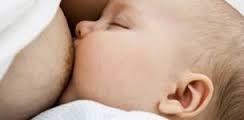 Evolution
The lactation pattern and milk composition in mamals have developed through millions of years 

Important for the survival, growth and developement of the offspring of the mammals – including humans
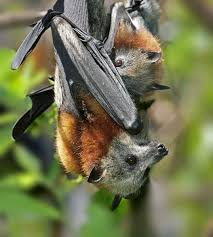 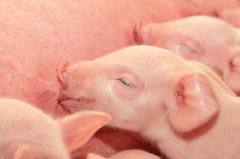 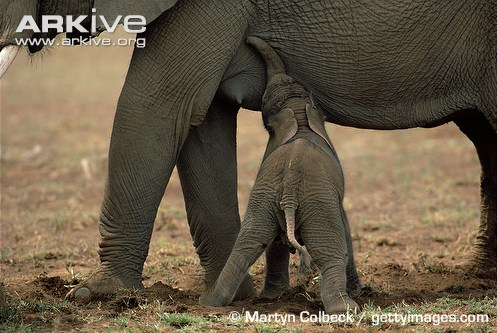 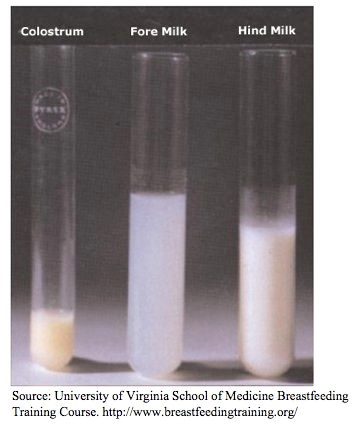 Human milk is dynamicAdjusted to the needs of the spesific child
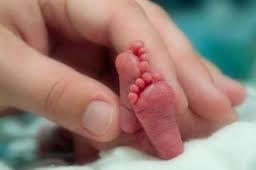 Gestational age
	Term birth-Premature

During the lactational period
	Colostrum-mature milk

During the meal
	Fore and hindmilk
Human milk is flavoured from the mothers food. The breastfed baby will experience  a variation in taste.
Human milk contains all the nutrients the fullterm baby needs for optimal growth
Except vitamin D in areas of low sunexposure
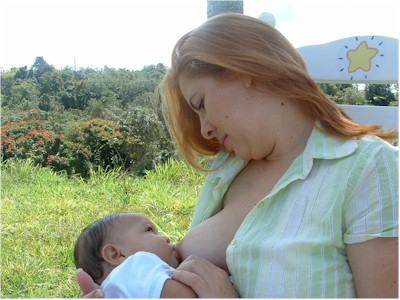 Whale
Hare
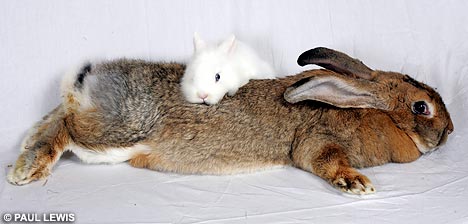 Grams pr. ml.
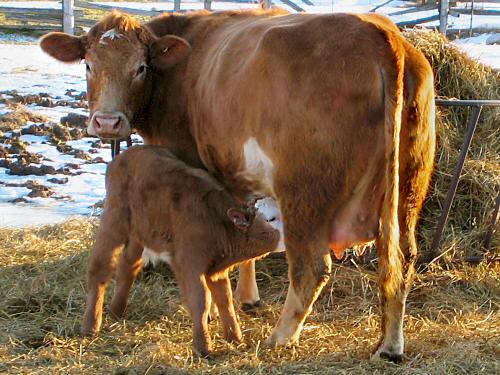 Cow
Human
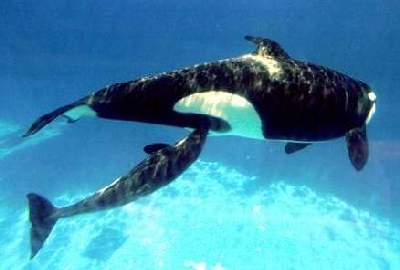 Solveig T. Holmsen, Tine Greve, www.ammesenteret.no
[Speaker Notes: Alle pattedyr laver ”skreddersydd” melk til sitt avkom
F.eks. er proteinkonsentrasjonen nøye tilpasset artens veksthastighet
Mennesket vokser langsomst og morsmelk har lavt proteininnhold
Fettinnholdet er bl.a. tilpasset måltidshyppighet
Morsmelk har et lavt fettinnhold, og menneskebarn skal spise hyppig
Hareunger og hvalkalve spiser meget sjeldent (1-2 måltider pr. døgn) til gjengjeld er haremelk og hvalmelk meget fettrik 
Laktose (melkesukker) innholdet er høyt i morsmelk
Energigiver og viktig for bl.a. utviklingen av barnets hjerne]
Human milk as medicineimmunological and developmental properties
Antibodies –protects against infection
Lactoferrin –antimicrobial and antiinflammatory effect- kills cancer cells, aids in iron absorption. Provides immunoprotection
a-lactalbumin – kills cancer cells after reorganisation to HAMLET Fischer W. Canc Res 2004. 
Cytokines – antiinflammatory and immunregulating
Hormones and growthfactors – promotes growth, develompment and correct function of organssytems and metabolism
Lysosym, Oligosaccharides, Glykoproteins
Colostrum is GOLD Transition from intrauterine to extrauterine nutrition
The fetus swallows up to 750 ml amnionic fluid every day in the third trimester. High content of  growthfactors.

Colostrum - more like amnionic fluid than mature milk
in composition and bioactivity: Growthfactors function  synergistically. Important for growth, maturation and protection of the infants gut and other organs. 

Epidermal Growth Factor (EGF) from colostrum > 1000 times the consentration of the mothers serum. EGF receptors in the infants gut and lungs. 

68 cytokines in human colostrum. Important for downregulation of inflammation.
Sanglid. Exp Biol Med 2006, Underwood et al. J Perinatol 2005, Jensen et.al Jnutr 2001, Meier et al. Clinics in Perinatology, 2010
Preterm Colostrum
Mammary gland are immature at birth
Preterm colostrum
lasts longer than for term birth
has high level of protection
 High consentration of Transforming growth factor – beta
promotes the infants production of antibody Ig A. 

Formula should not be substituded for colostrum/human milk unless there are no other alternatives
Oqawa et al. Early Hum Dev. 2004, Meier et al. Clinics in Perinatology 2010
[Speaker Notes: (TGF – beta)]
Unfortunate effects of formula - since it is not human milk/colostrum
Increasing documentation that
formula might have a harmfull effect
on the maturing of the babies intestine 
because of the lack of antiinflammatory effect of human milk/colostrum  it increases inflammation

Colostrum/human milk contains numerous factors that downregulates inflammation
Oste et al. J Parenter Nutr 2010, Penn et al. Pediatr Res 2012, Thymann et al. Br J Nutr 2006
[Speaker Notes: Morsmelken inneholder mangefaktorer som nedregulerer inflammasjon]
Disease caused by inflammation
Inflammatory processes affect the developement and maturing of organsystemes 
 gives an increased risk of tissue damage 

Exstreme premature has an increased respons on inflammation and a small compensatory antiinflammatory respons activity

The mothers own colostrum/human milk contains important factors that downregulates the inflammatory respons within the premature barnet
Chaud, Walker. J Clinical astroenterology 2008
Schultz et al. Clin Exp Immunol 2004
Rautava, Walker. Breastfeeding Medicine 2009
Formula is cowmilk based
Cowmilk - 8 times more protein than human milk
Might lead to too rapid growth the first 6 month

Formula lacks:
important ingredients that you find in human milk regulating metabolism (leptin, insulin-like growth factor, brain-gut peptides, hormoner)
the correct and healthy microbiome
the correct fatty acide composition
Formula activates inflammation

The baby might have little influence on the pace and amount to eat when bottelfed
Bartok et al. Int J Pediatr Obesity 2009, Li et al. Pediatrics 2008
Breastfeeding benefits increases with the duration of breastfeeding 
Human milk – is tailored nutrition for the baby

WHO recommandation: 
Exclusive breastfeeding until 6 months
Continued breastfeeding until at least 2 years
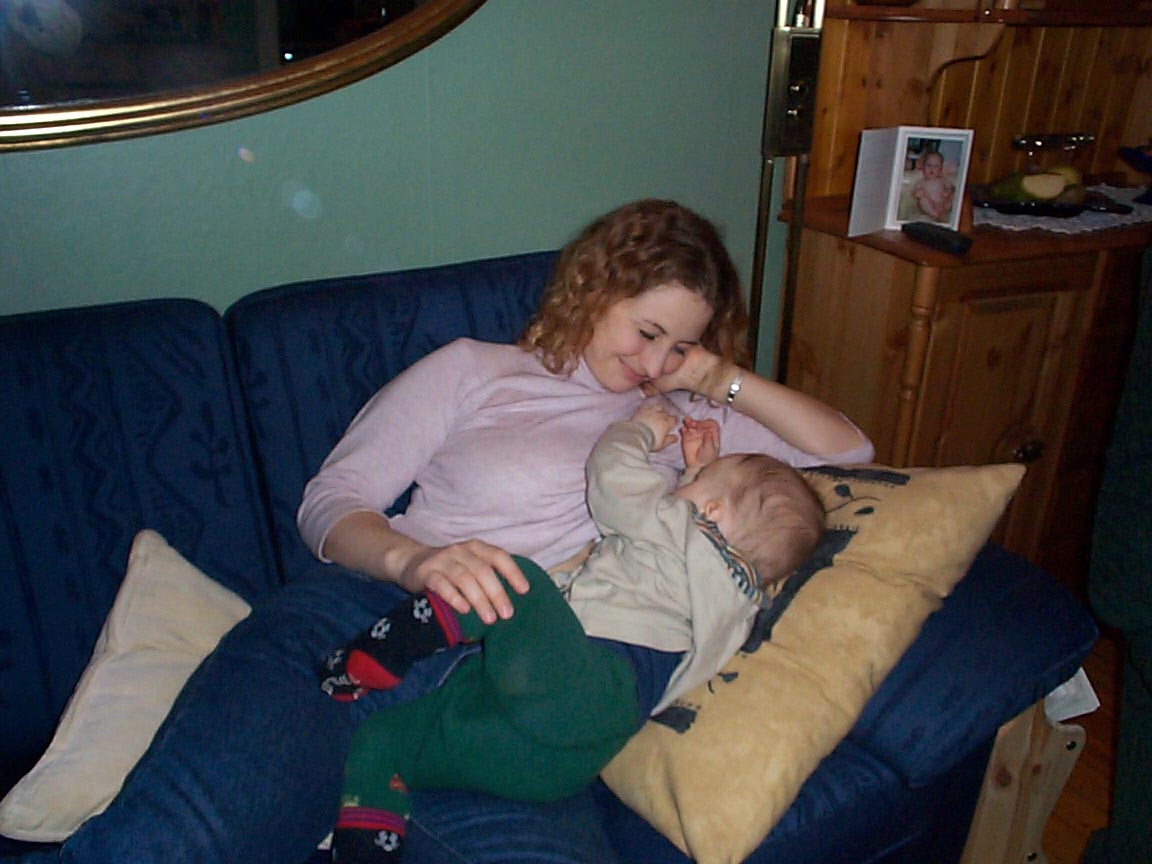 Breastfeeding counselling and difficult cases
Inverted nipples – Engorgement - Sleeping babies
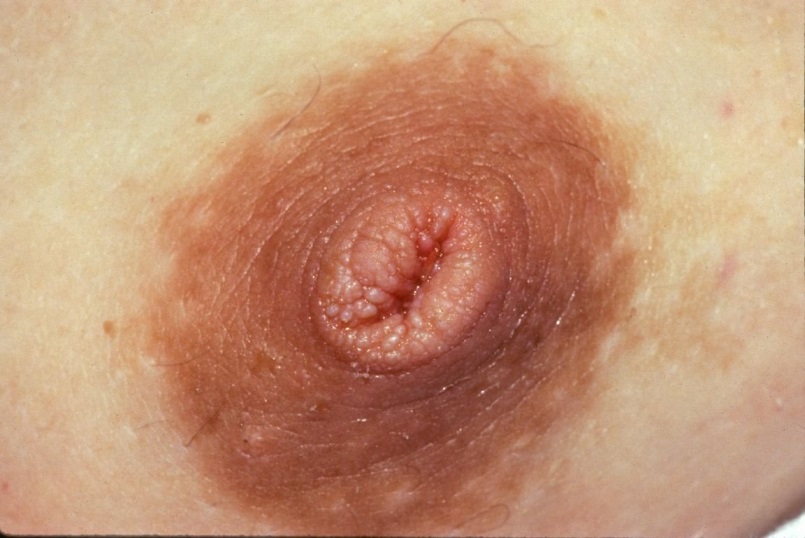 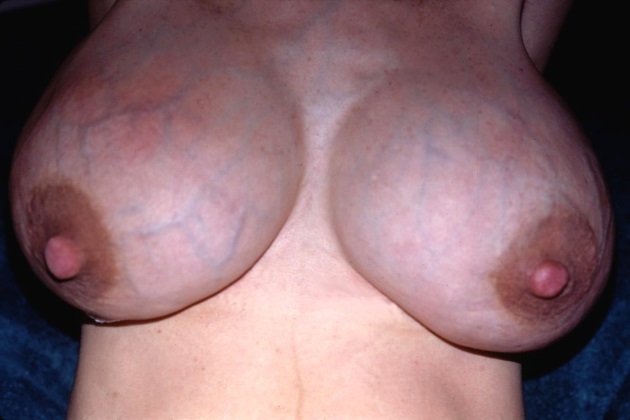 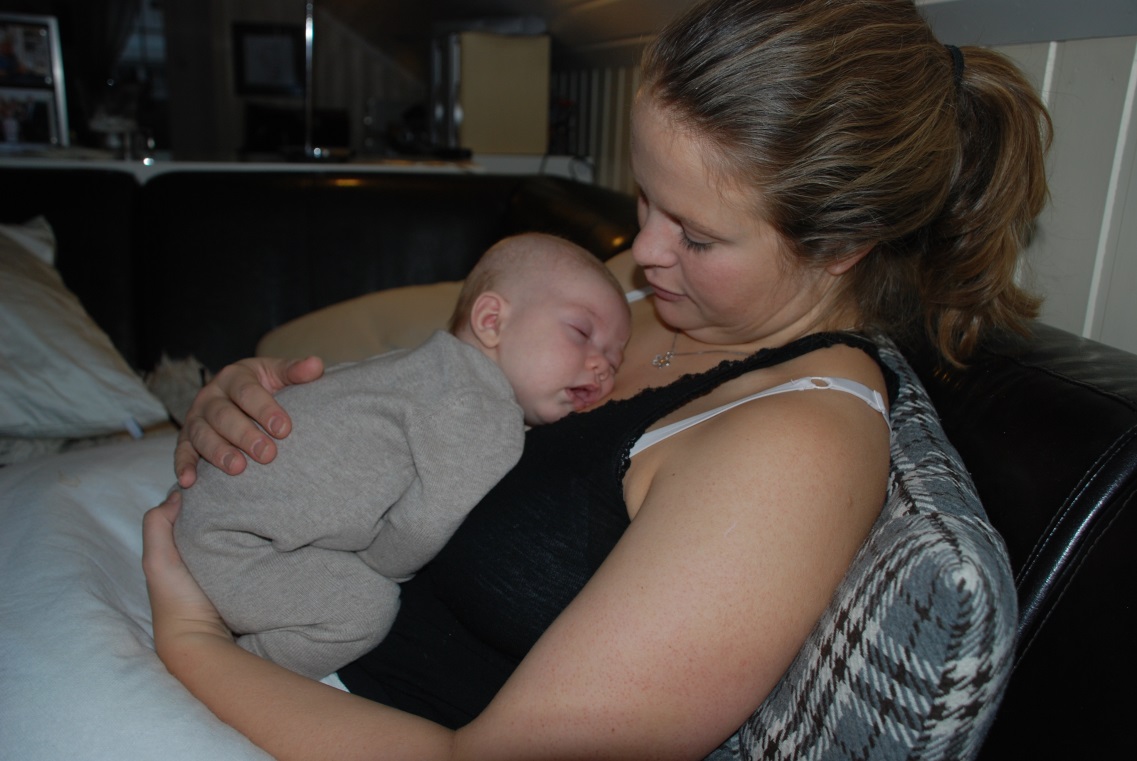 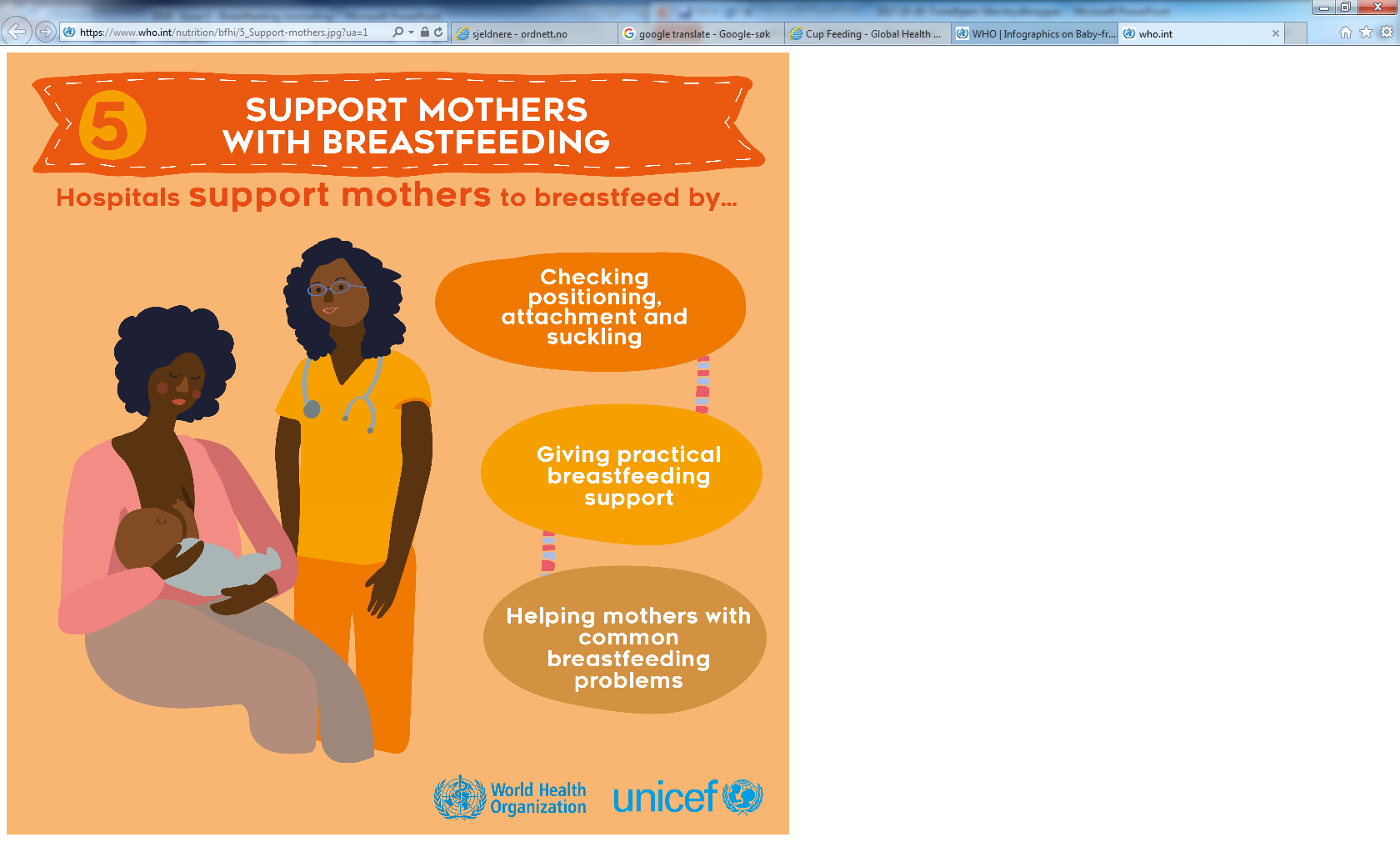 WHO 
Recommendation
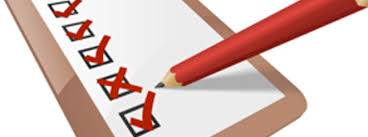 A systematic aproach
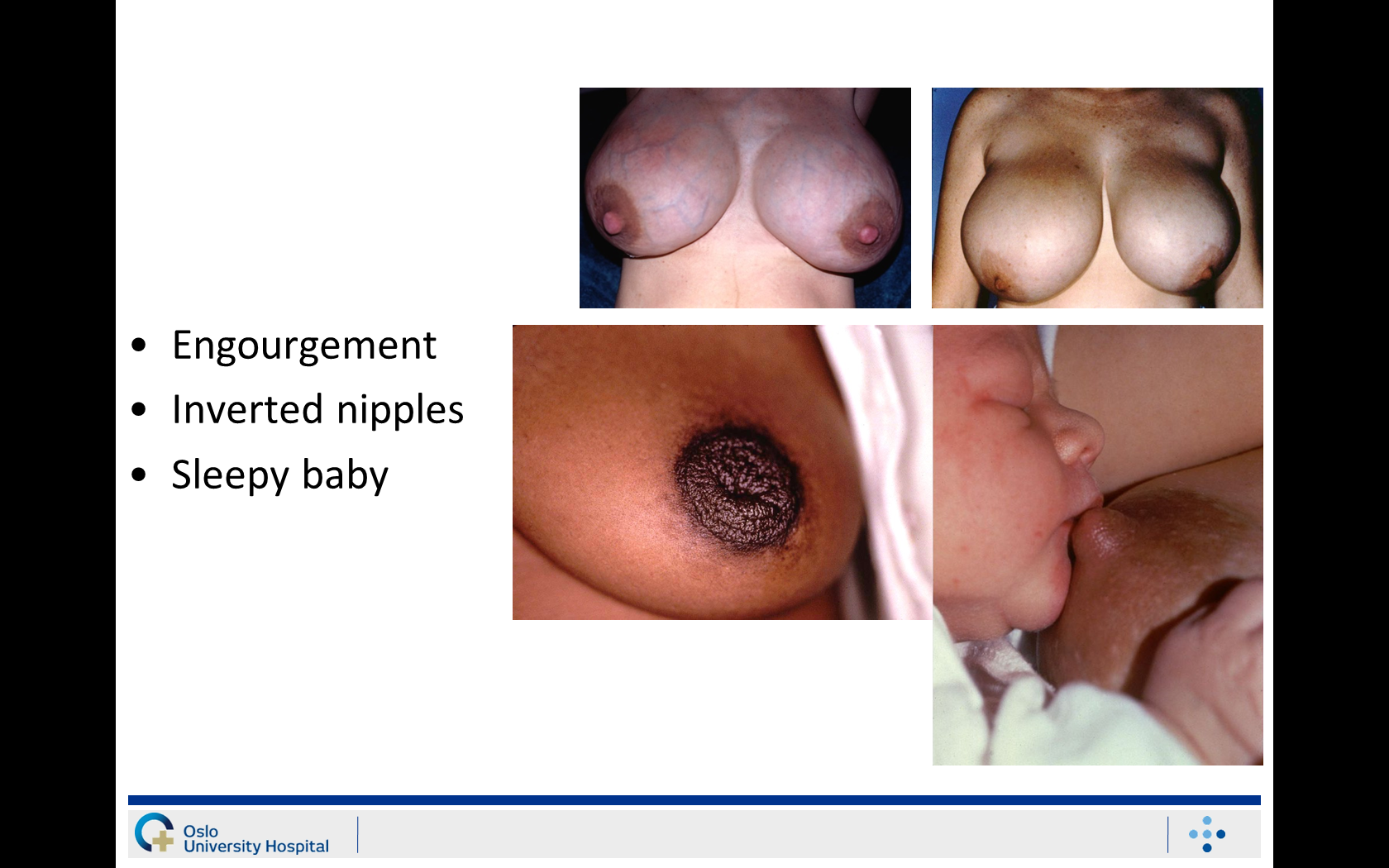 What is the problem? 

How to assess it?

How to counsell?
[Speaker Notes: Først dialog og observasjon – så veiledning]
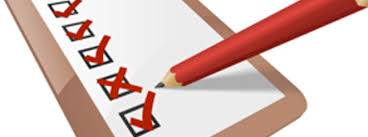 A systematic aproach
Breastfeeding positions
Assessment of mother and breast
Positioning of the baby
Attatching the baby to the breast
Assessment of latch
[Speaker Notes: Først dialog og observasjon – så veiledning]
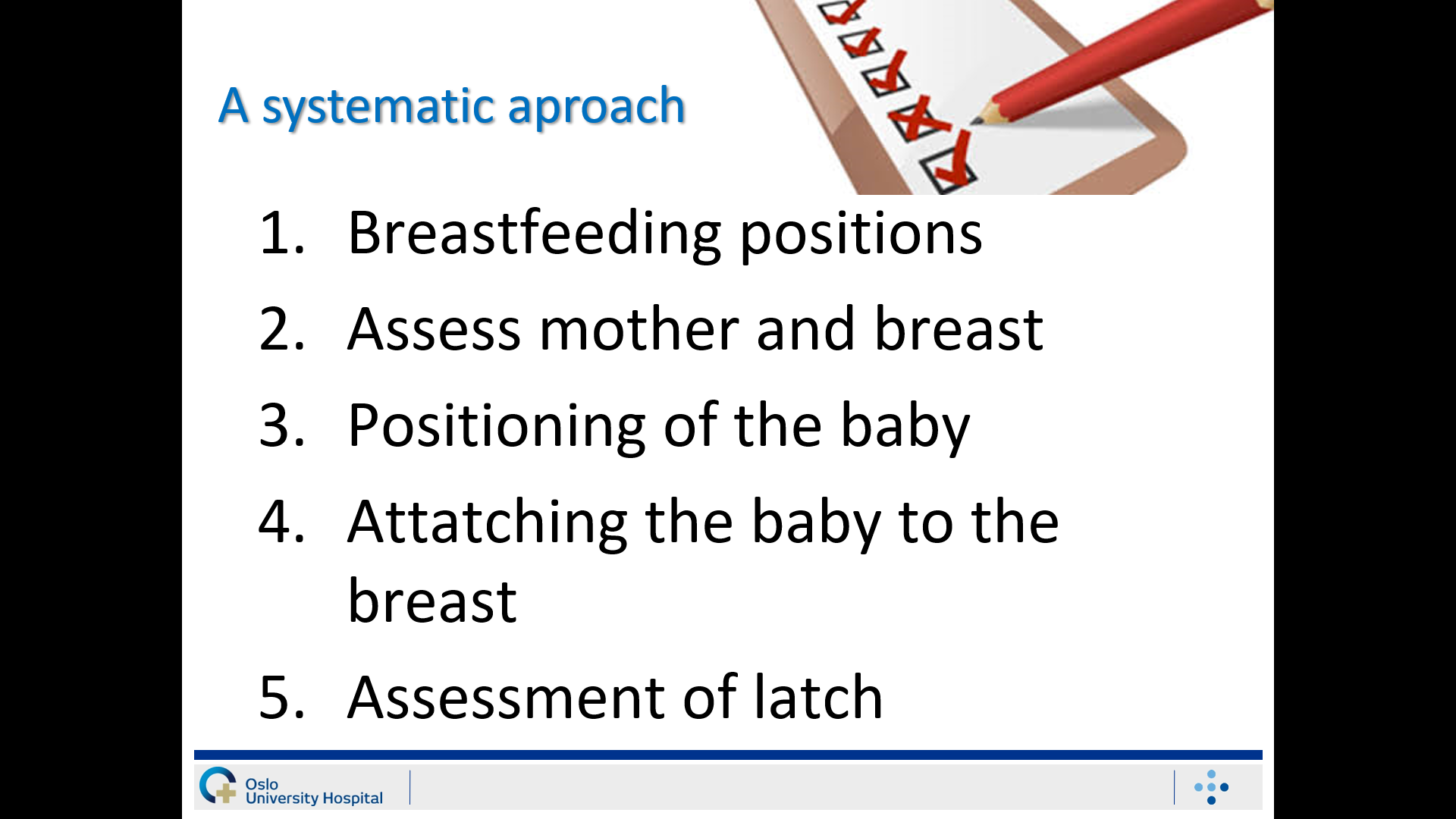 1. What position do they use when breastfeeding? Is it thebest for this spesific chanlenge? How does the mother hold the baby? 
2. How does the mother feel? What is she saying about theproblems? What does the breast lool like? Is it large,droopy,floating, small, tight, hard, full or loose? Is it possible to support or form the breast? 
3. How does the mother handle the baby when attaching to the breast? Is it optimal when considering the attachment? 
4. How involved in the attacment of the breast is the baby? Does the mother wait for baby’s signals of readyness to attach? Does the baby open her mouth wide? 
5. When the baby is attached, what does it do? How does the mother feel? What does it look like?
Cradle hold
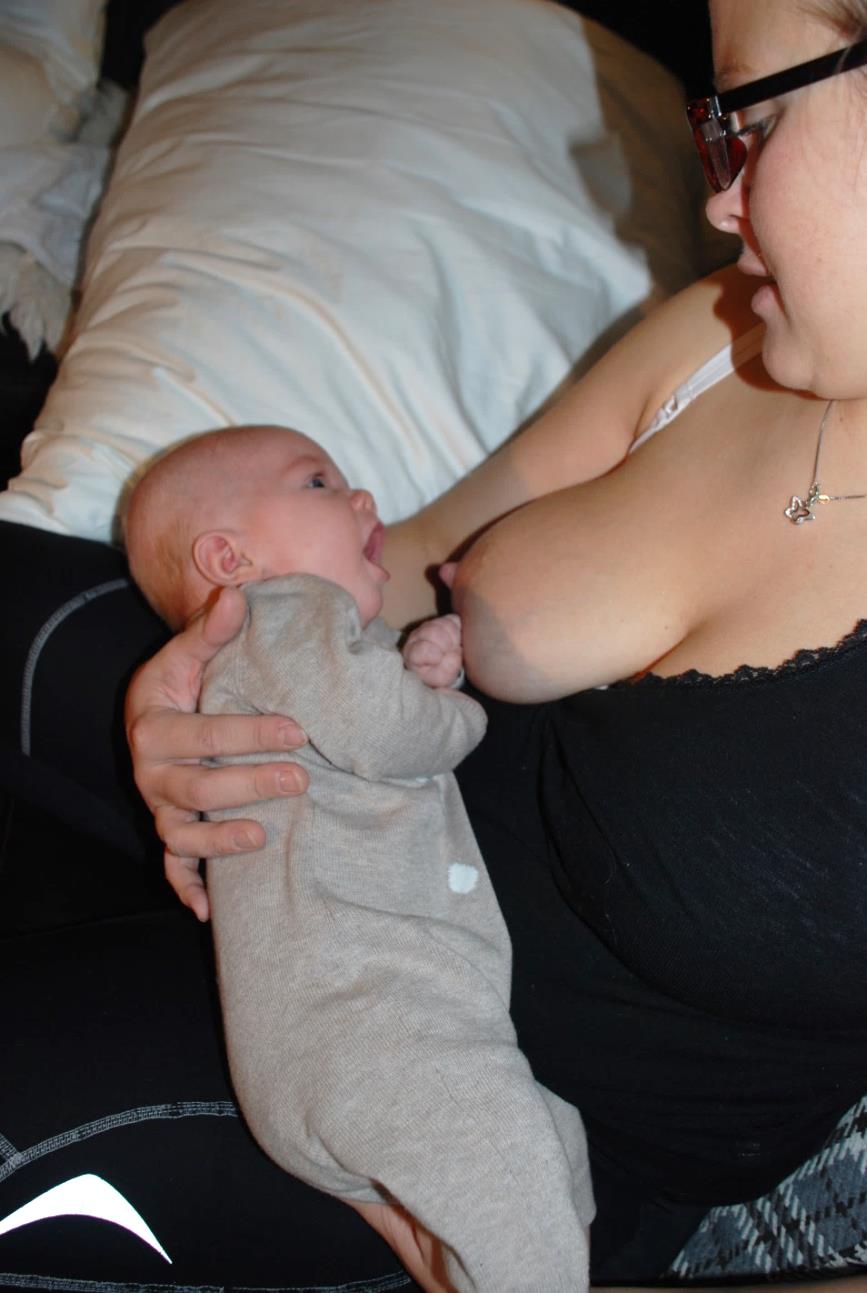 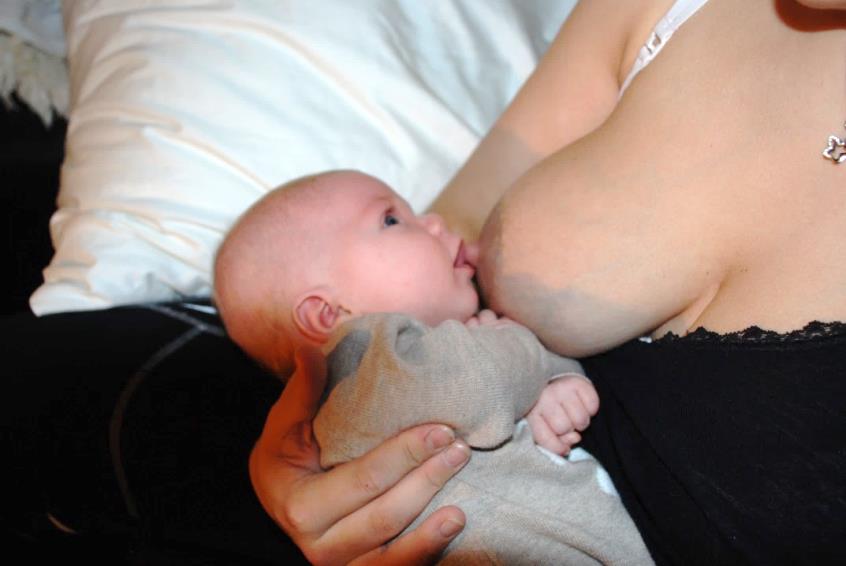 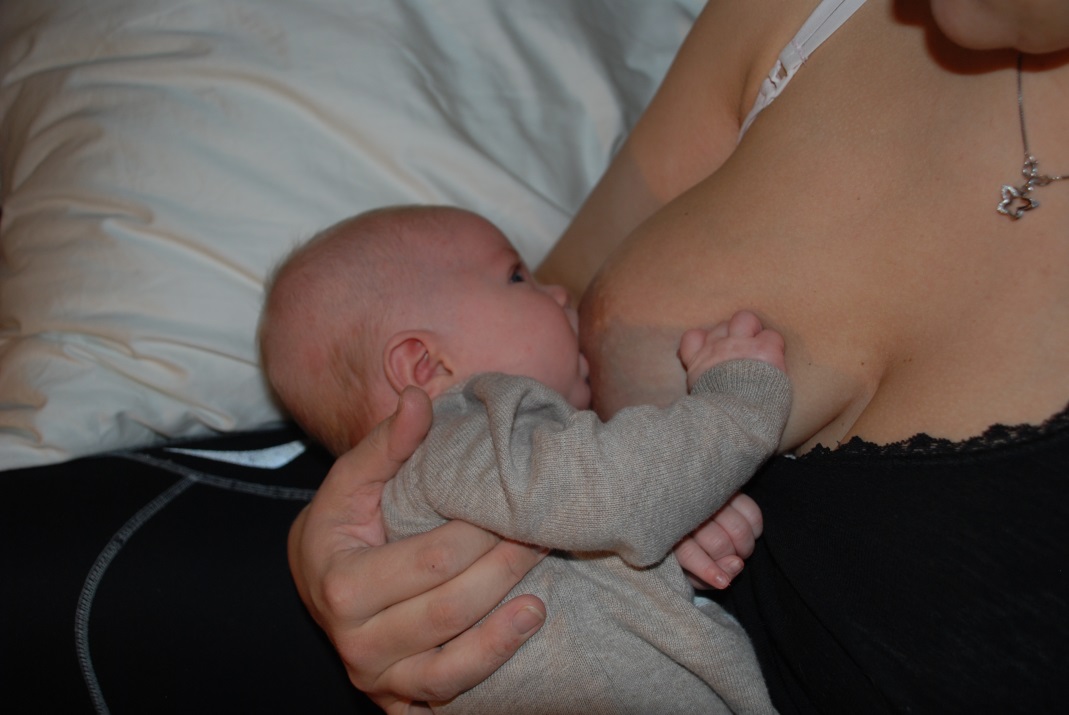 Cross-cradle hold
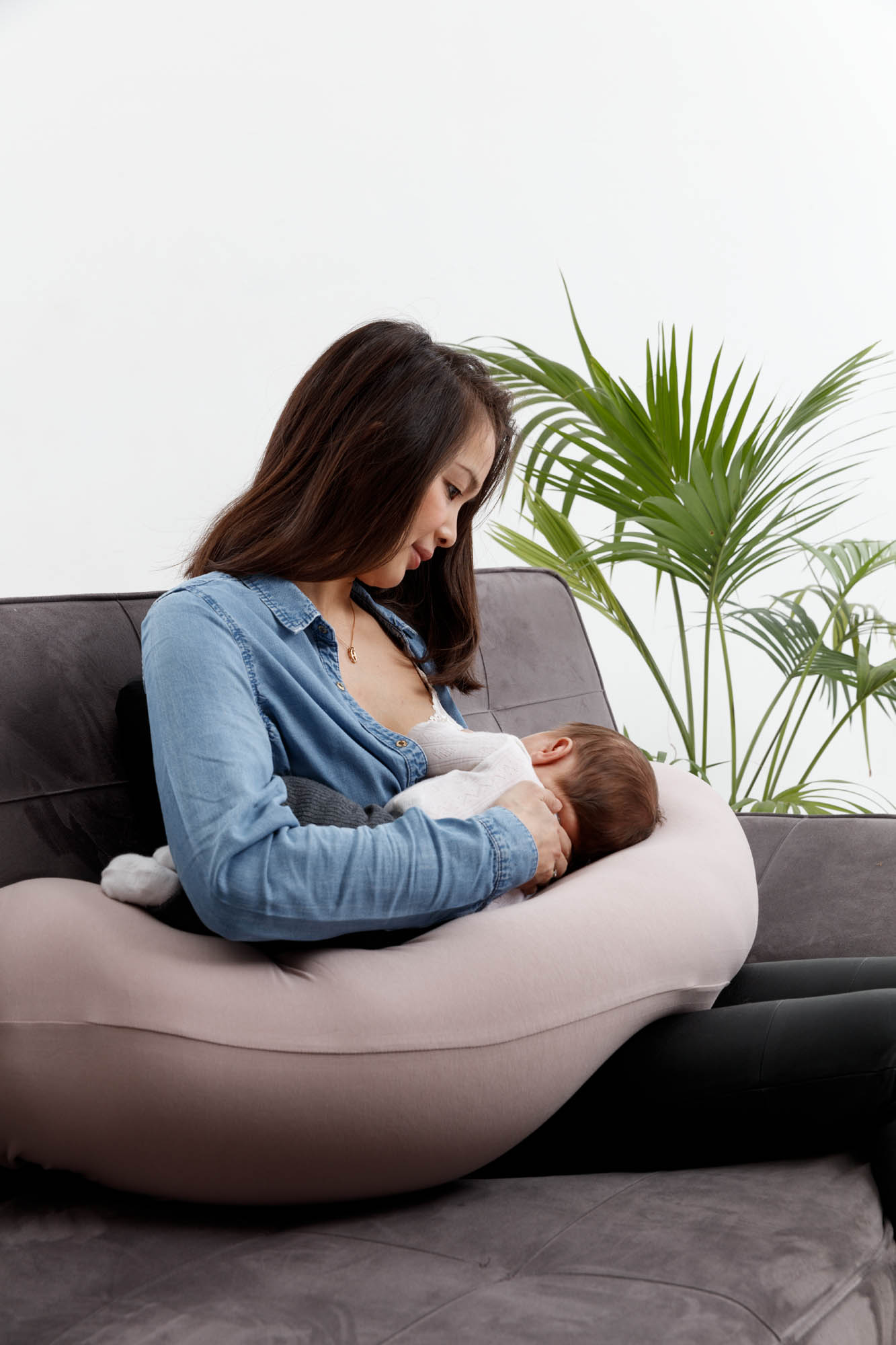 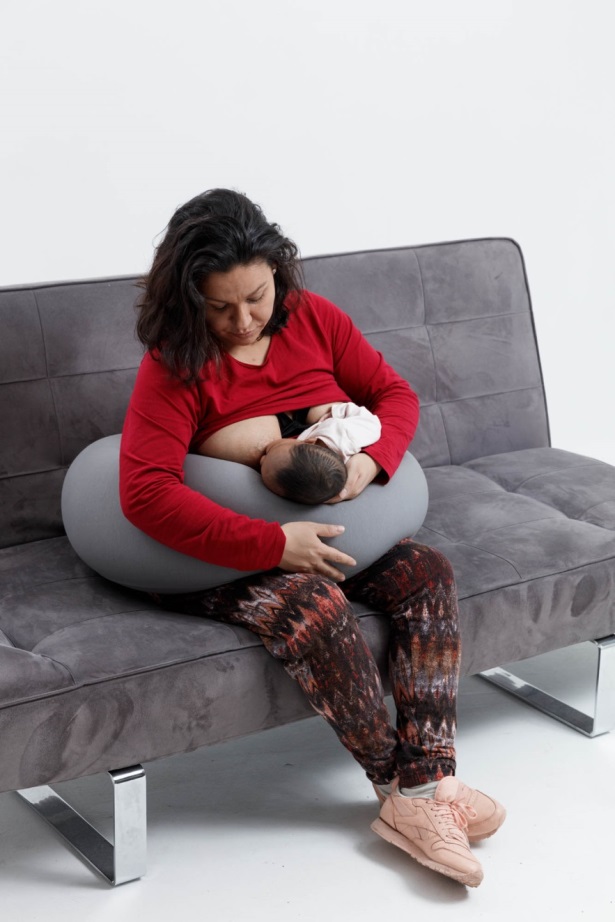 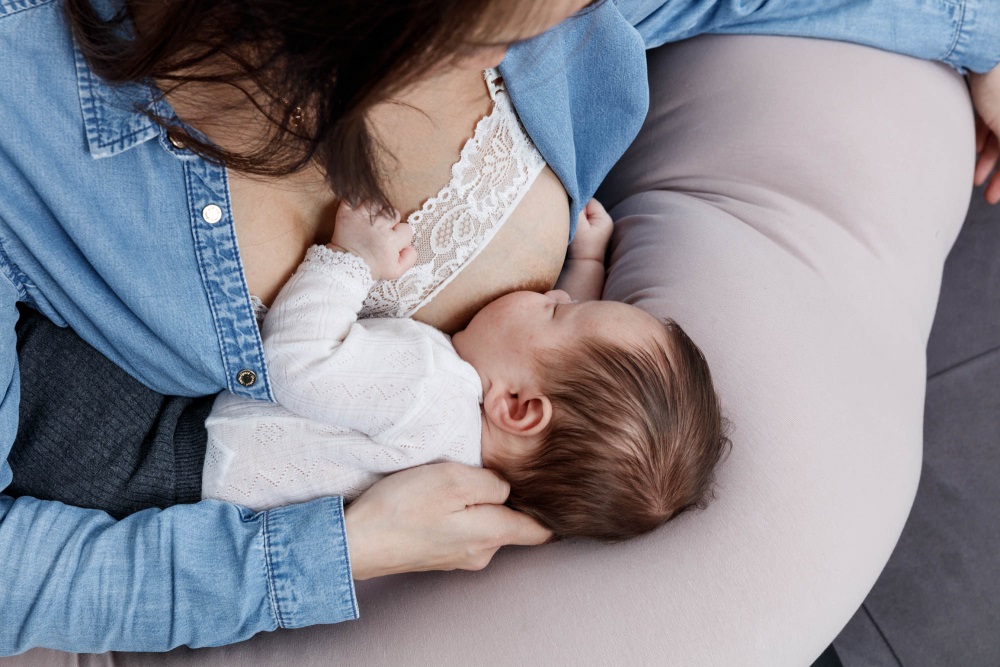 [Speaker Notes: Betyr egentlig ikke hodet i hånden! 
Kan gi en opplevelse av kontroll
Lettere å fysisk støtte 
Gap og koblingsøyeblikk]
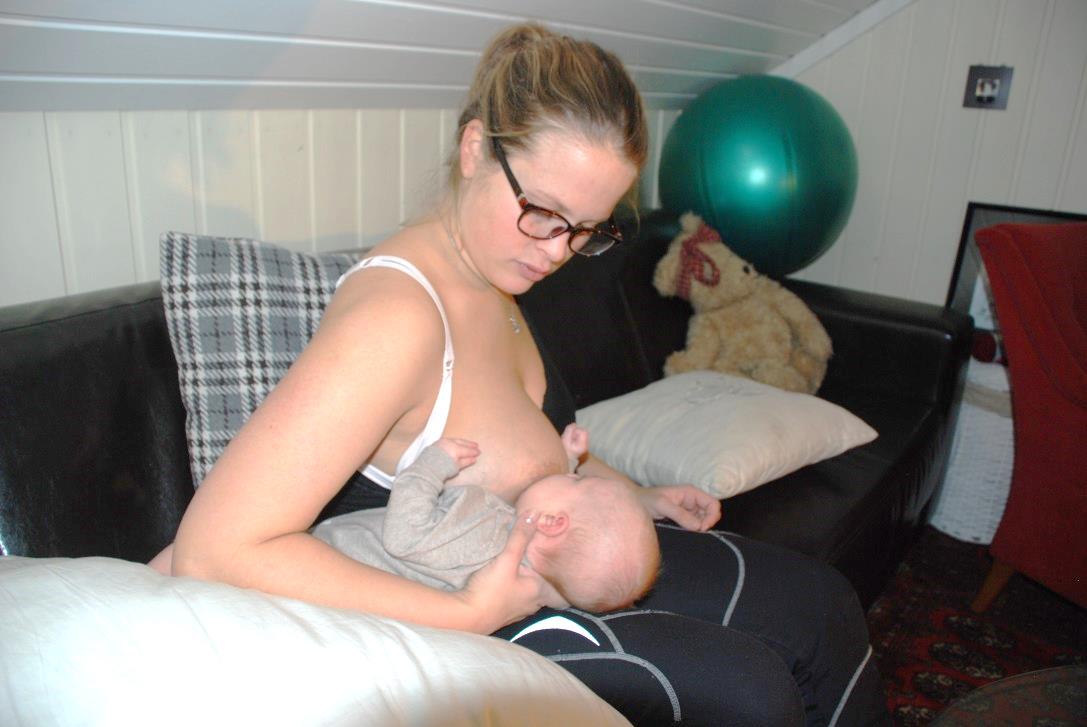 Twin position
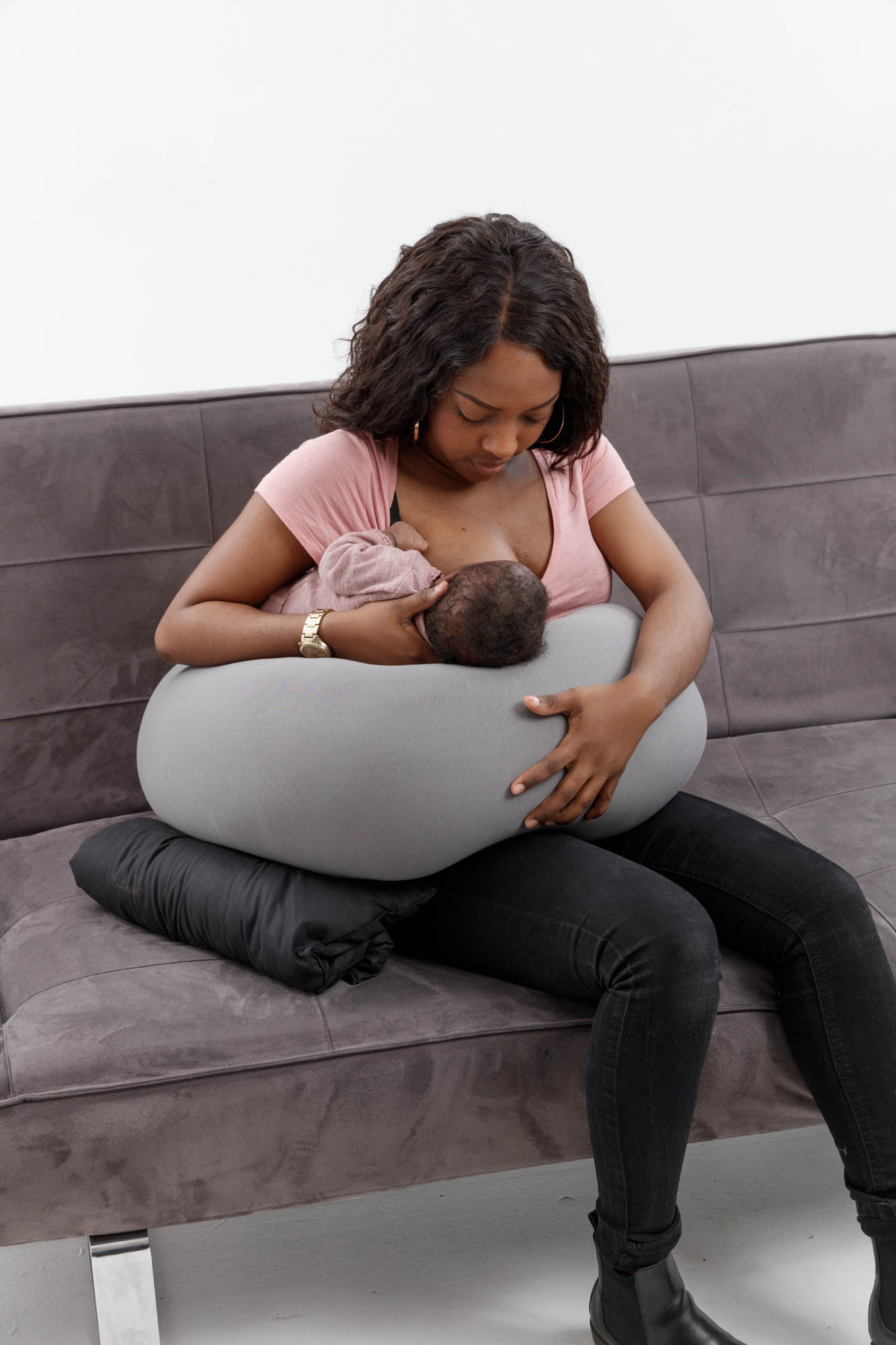 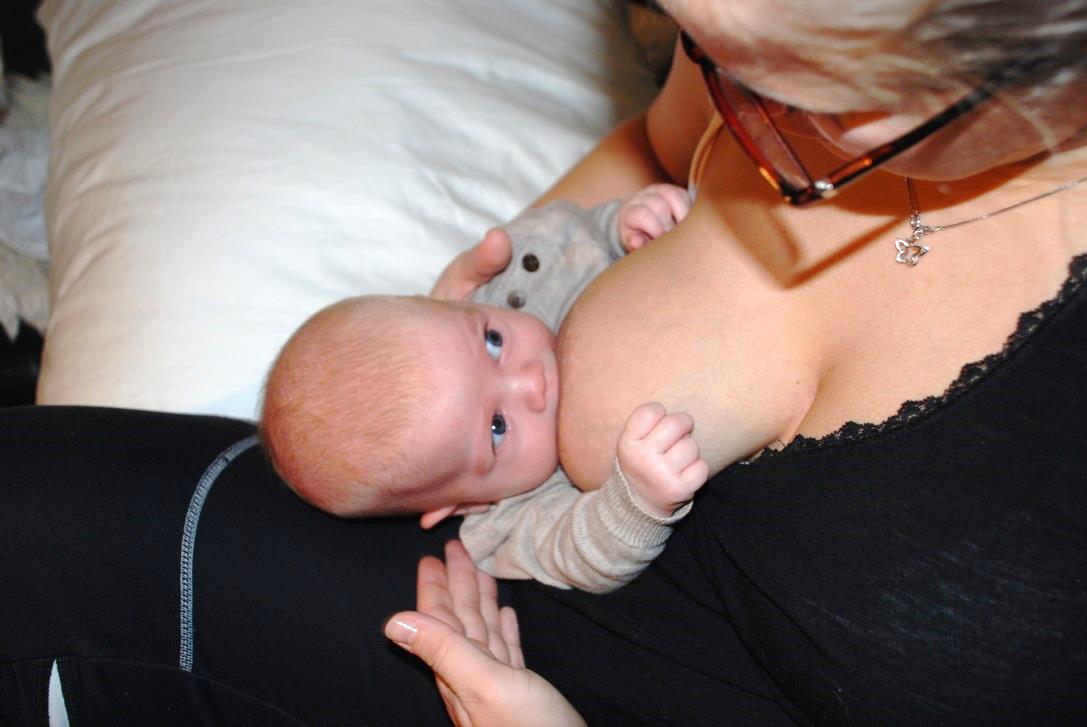 [Speaker Notes: I høyde med brystet?
Nese mot brystknopp?
Tett inntil mors kropp
Rett linje i kroppen – vendt mot mor]
Laying on your side
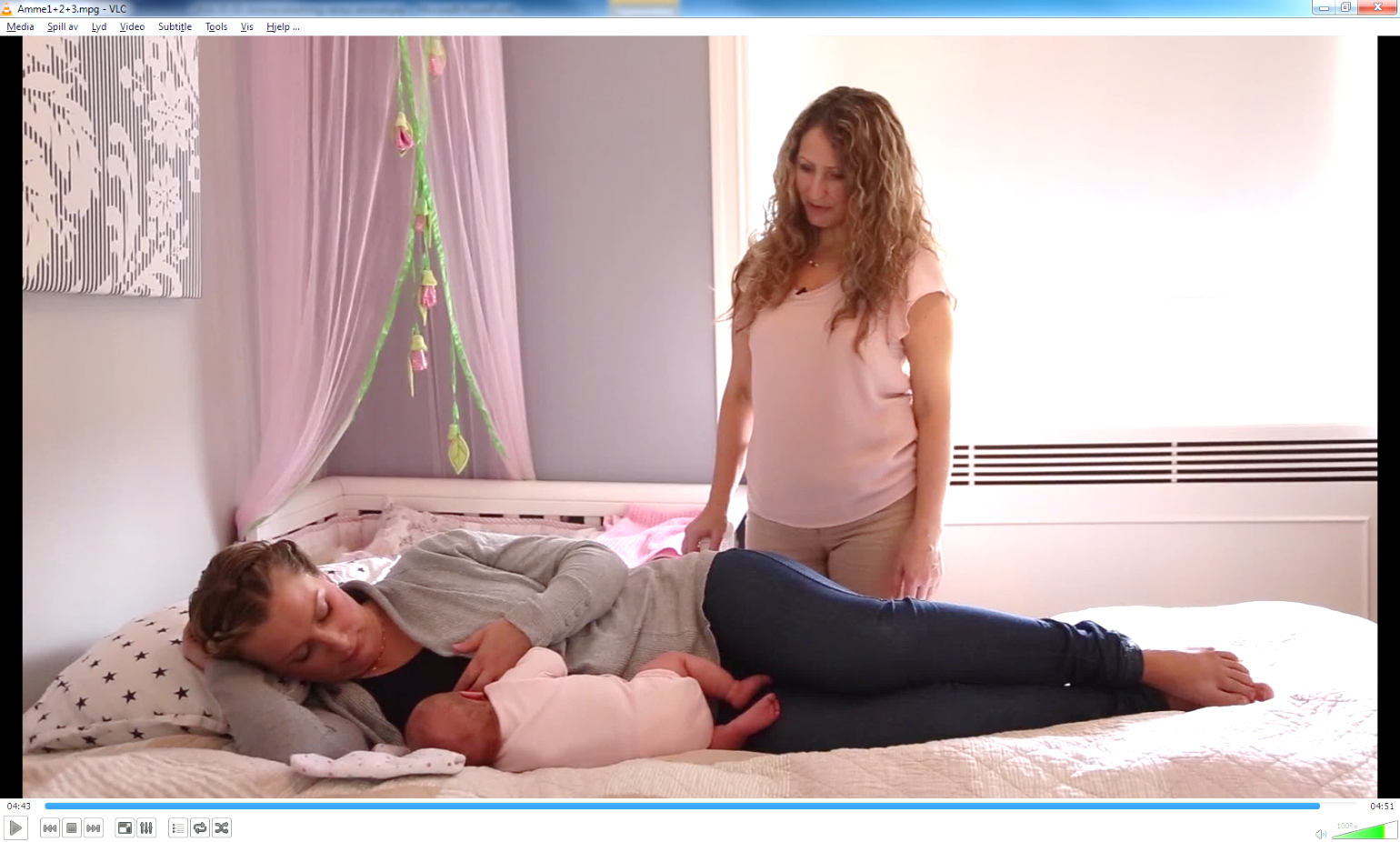 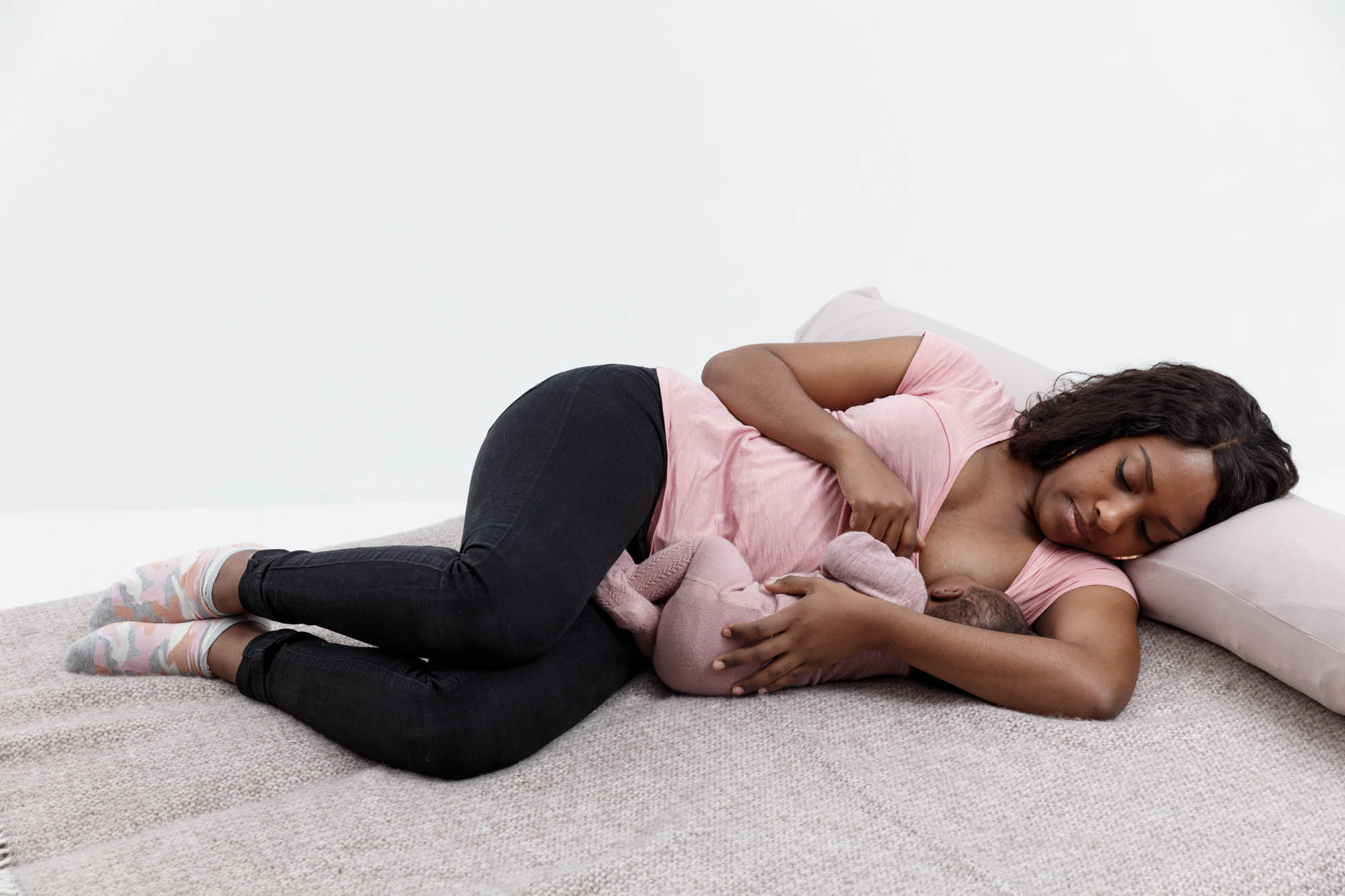 [Speaker Notes: I høyde med brystet
Tett inntil mors kropp
Rett linje i kroppen – vendt mot mor
Nese mot brystknopp]
Biological nurturing (Laid-back position)
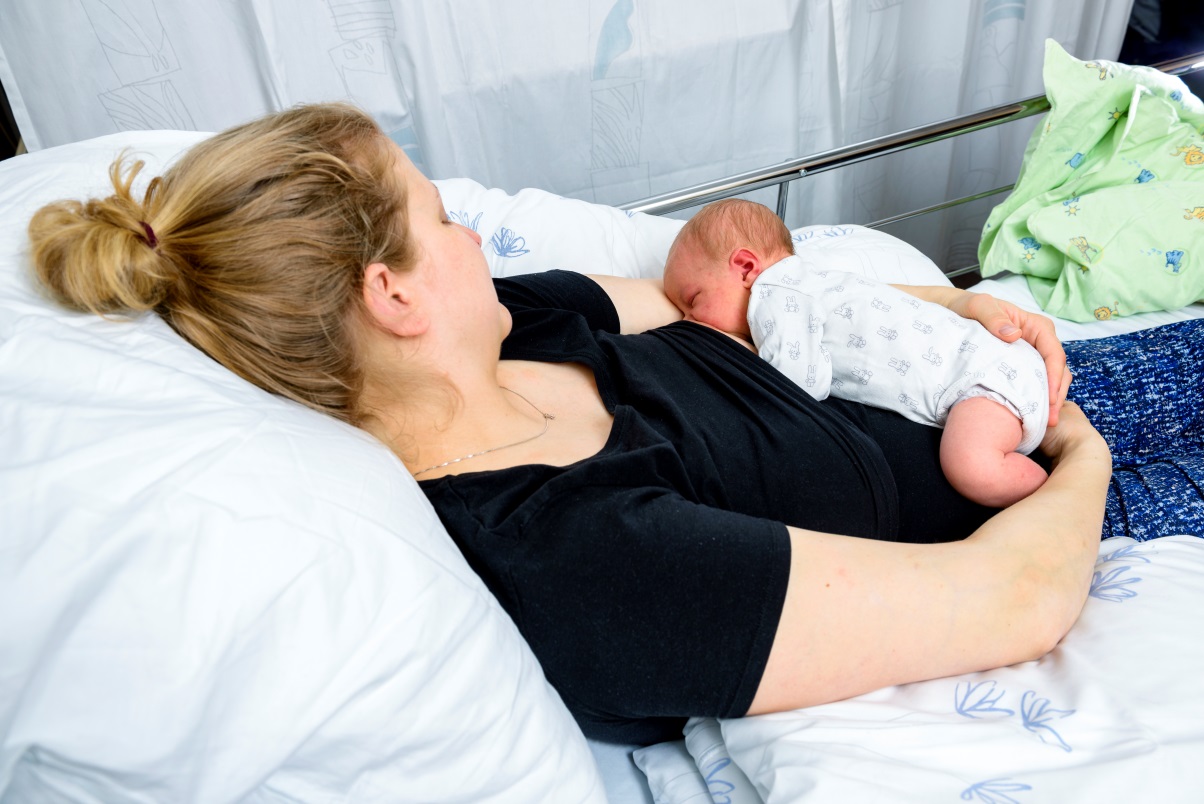 Promotes primitive neonatal reflexes which act
as breastfeeding stimulants
[Speaker Notes: Barnets reflekser stimuleres = forbundet med bedre ammekompetanse

Mamma kan godt hjelpe til!
Plassere barnet nær brystet
Helst litt i underkant
Støtte og holde barnet men det leter seg frem
Forme brystet som hjelp
	(obs. etter barnets munn)
Støtte barnet så det slapper av mens det dier
Sørge for god og avslappet stilling
Puter i ryggen og støtte under armene
Barnet får bruke sine egne reflekser 
Blir en mer aktiv deltaker]
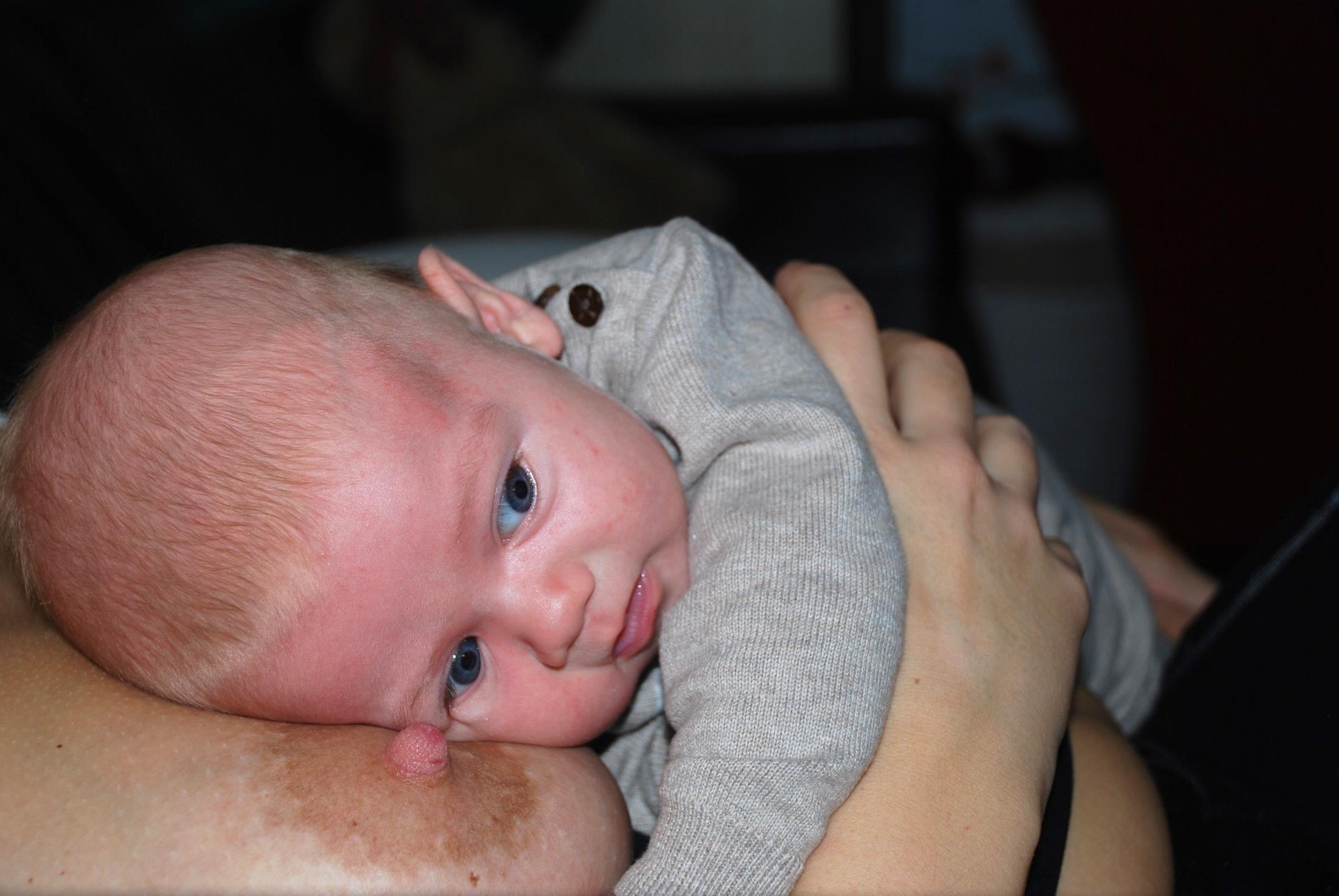 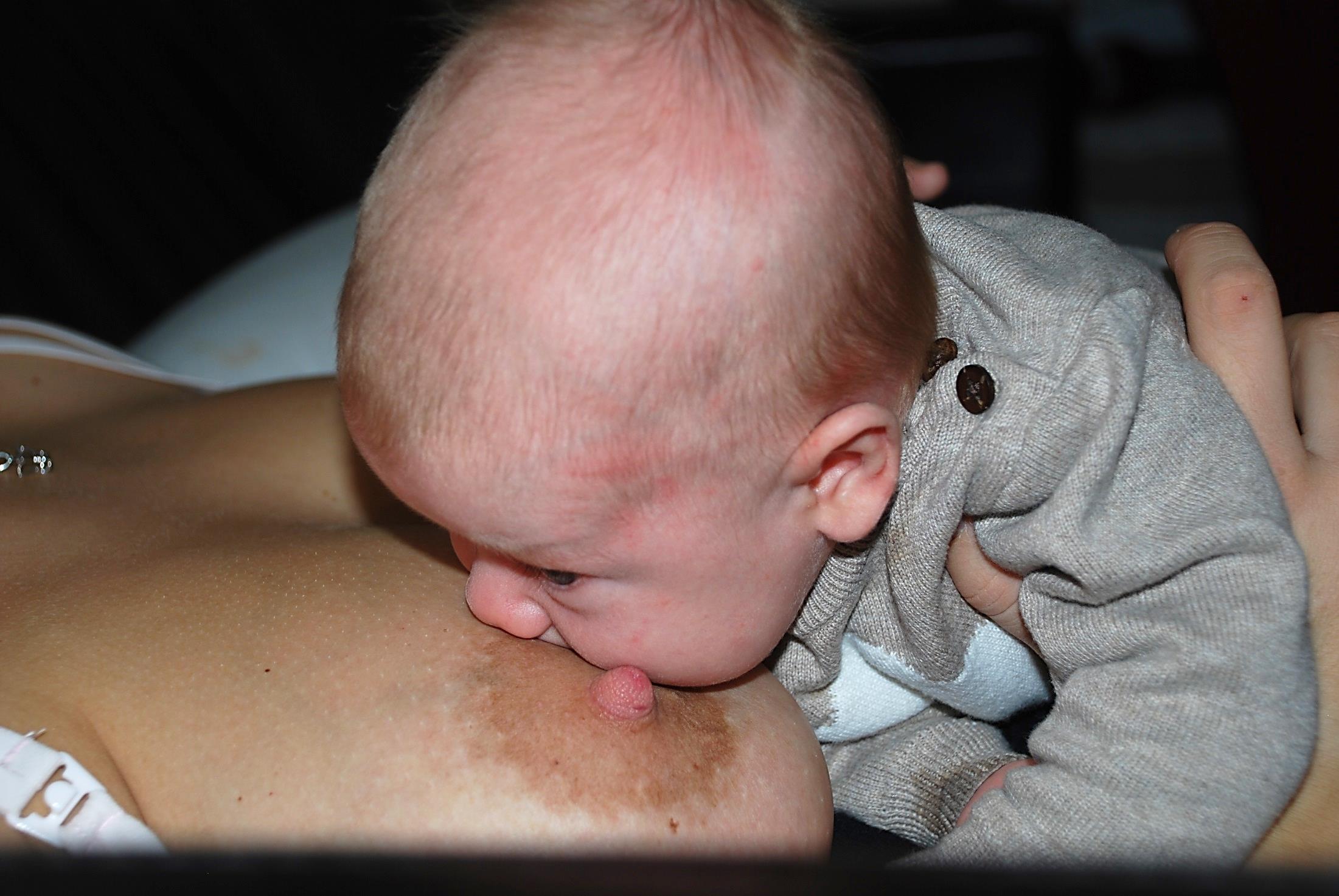 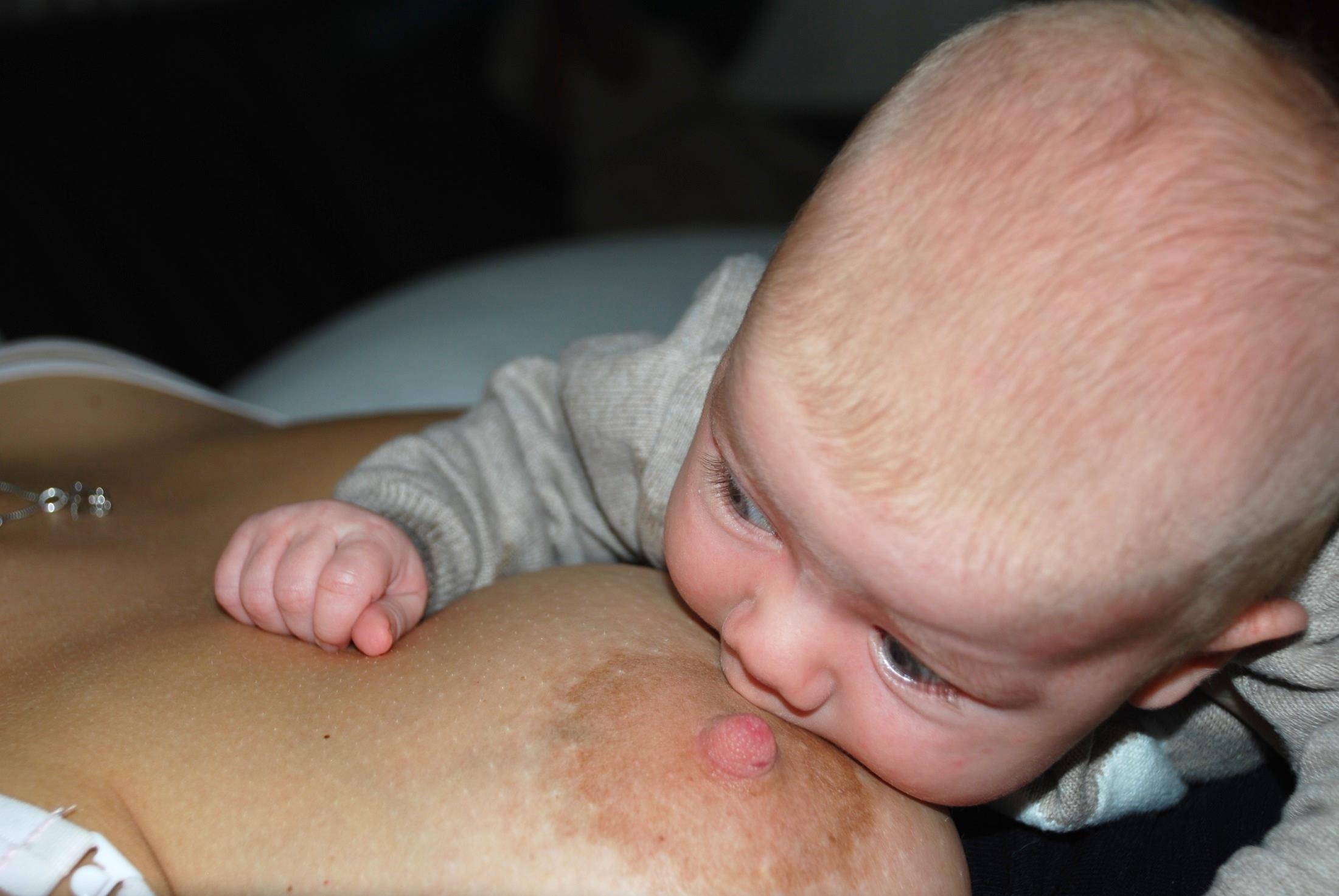 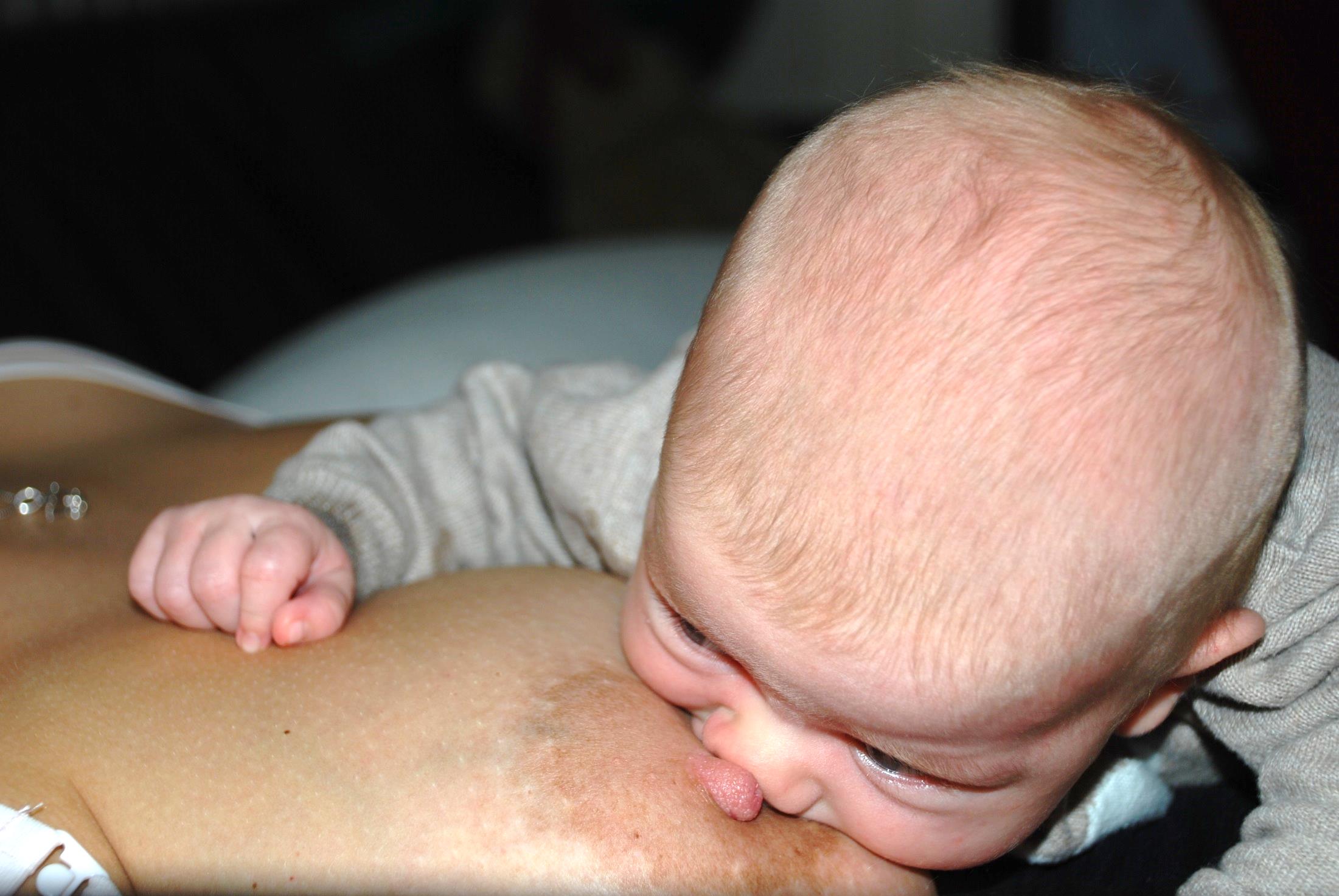 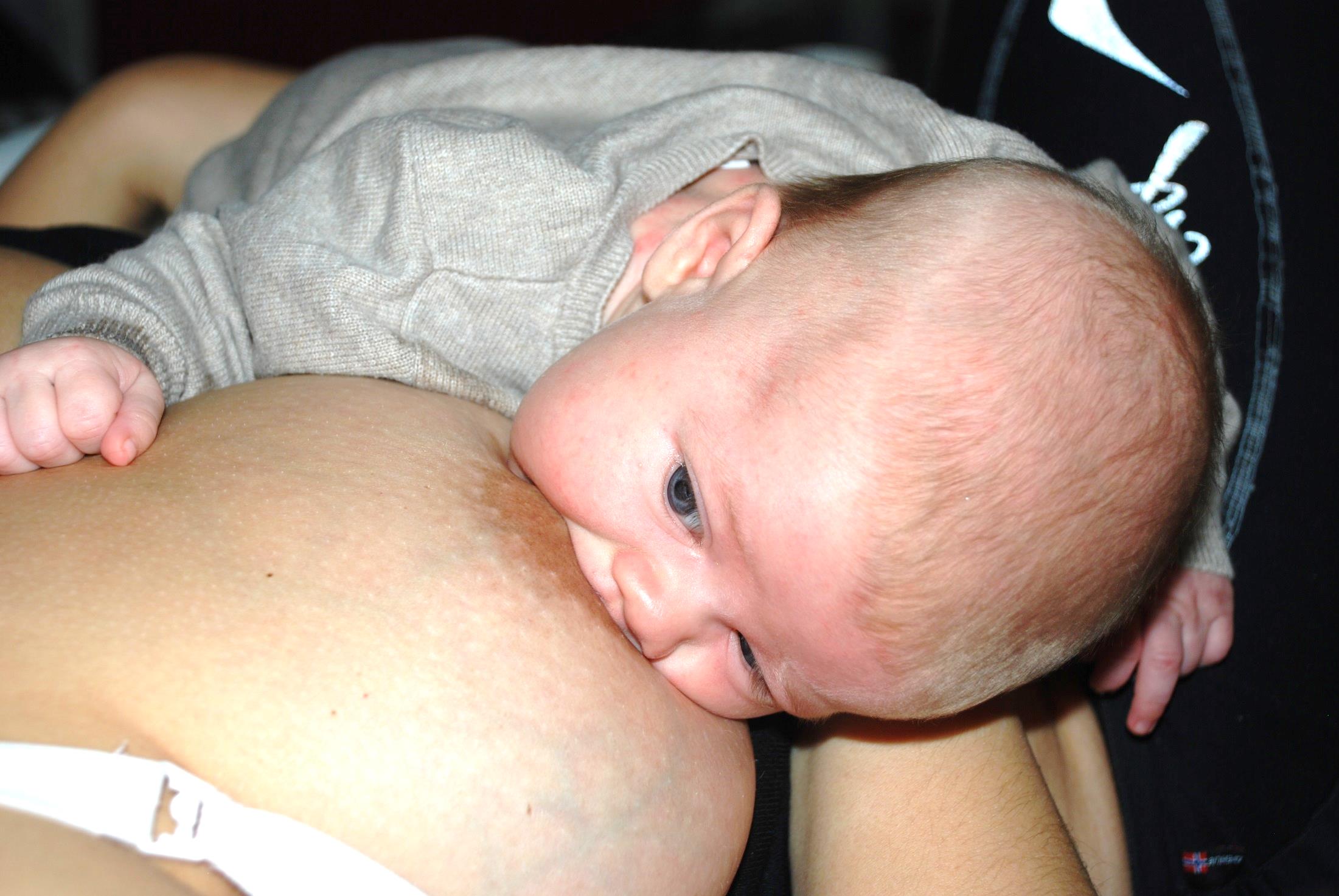 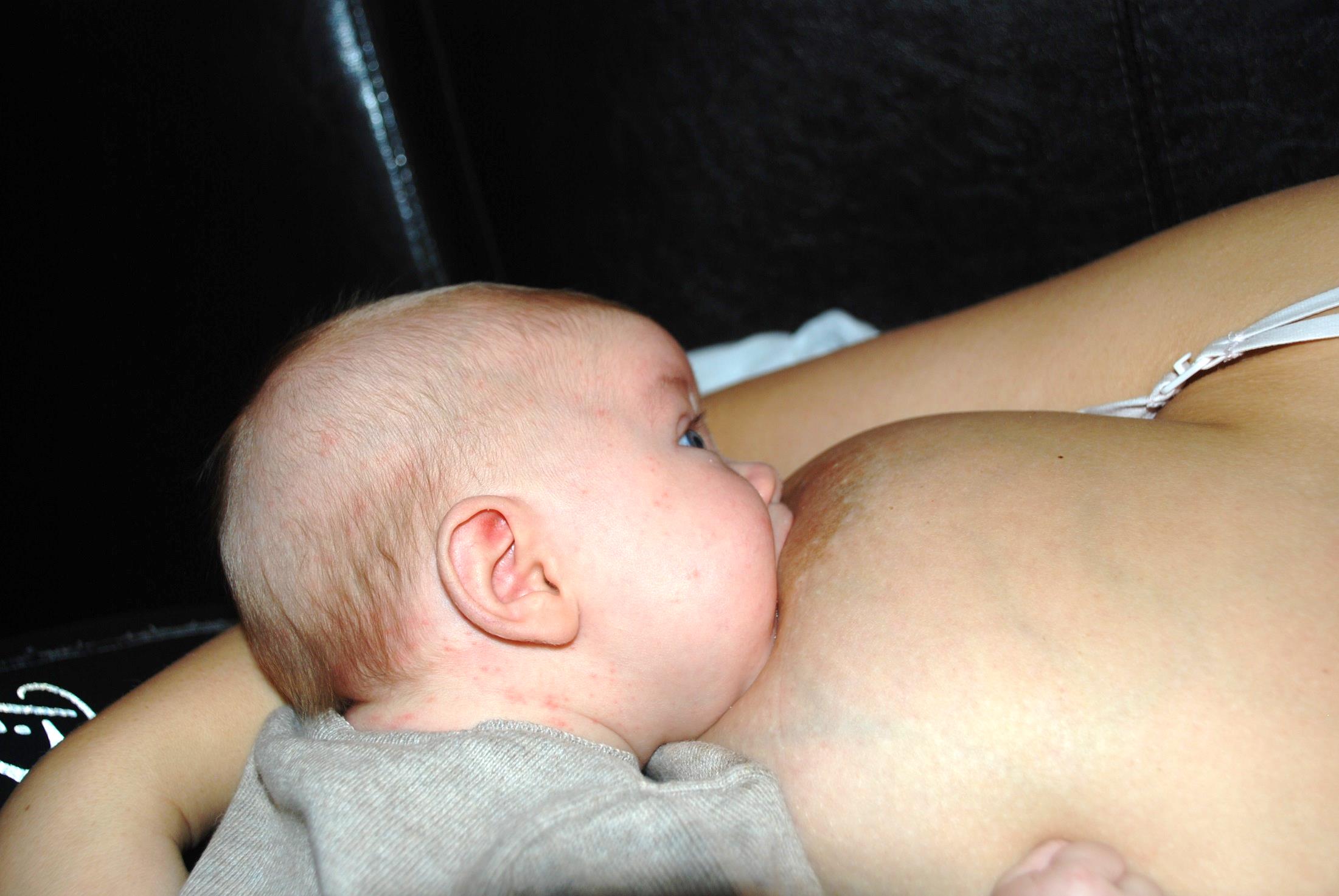 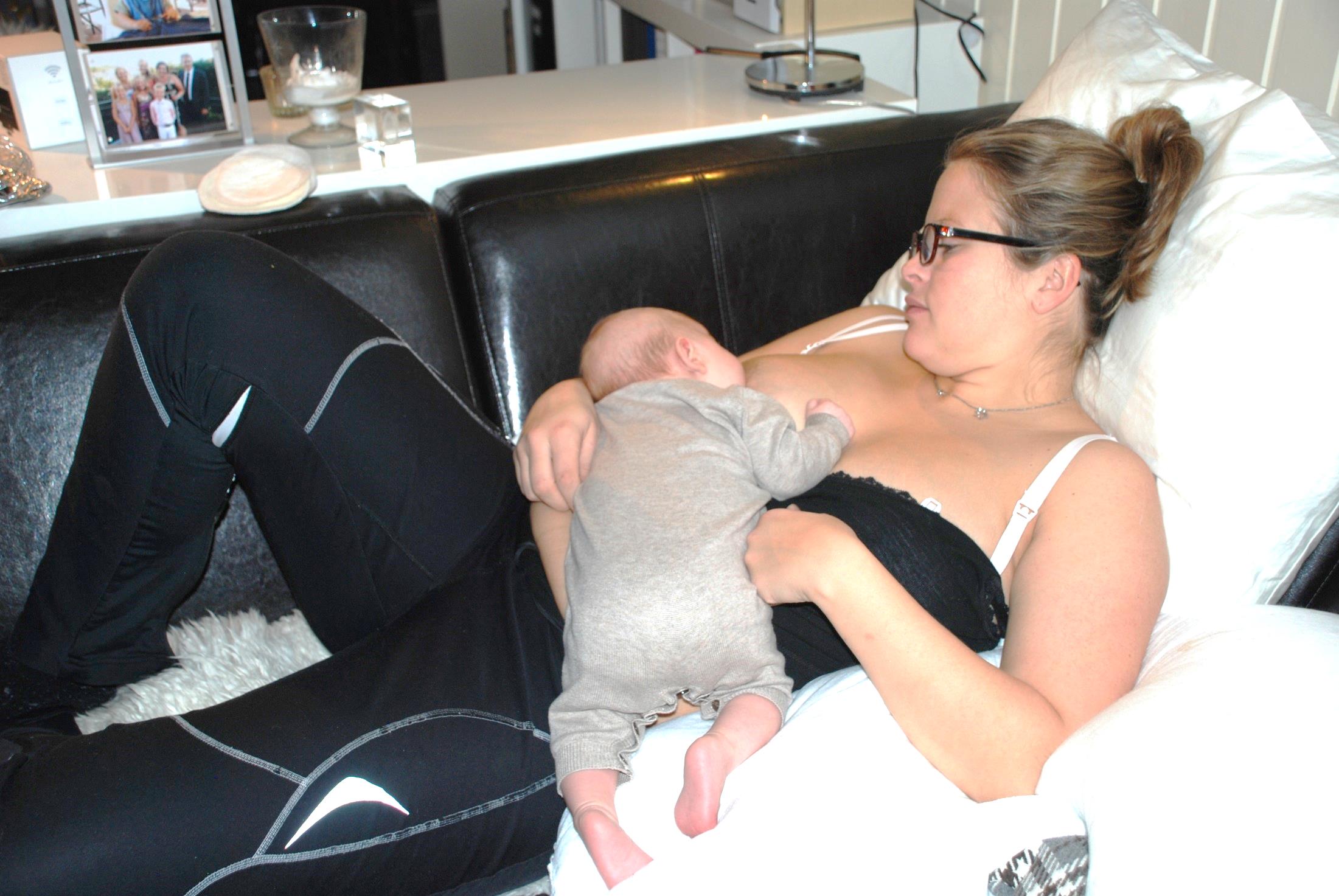 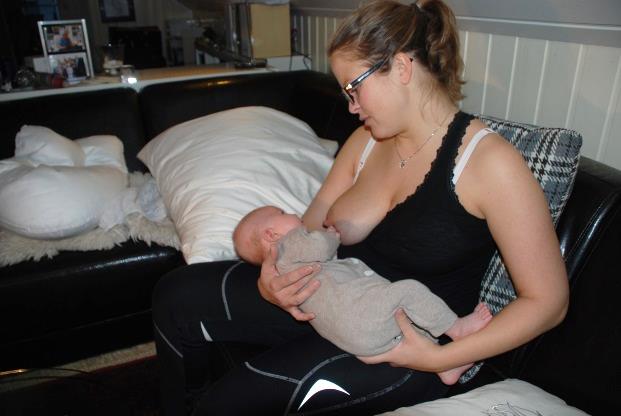 Breastfeeding observation
Mother and breast

Mothers body - position and posture

Pain/discomfort?

The breasts
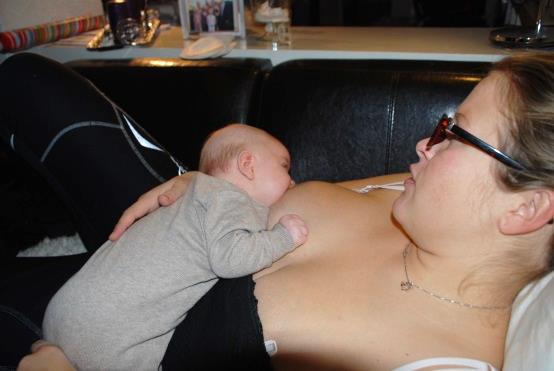 The breasts
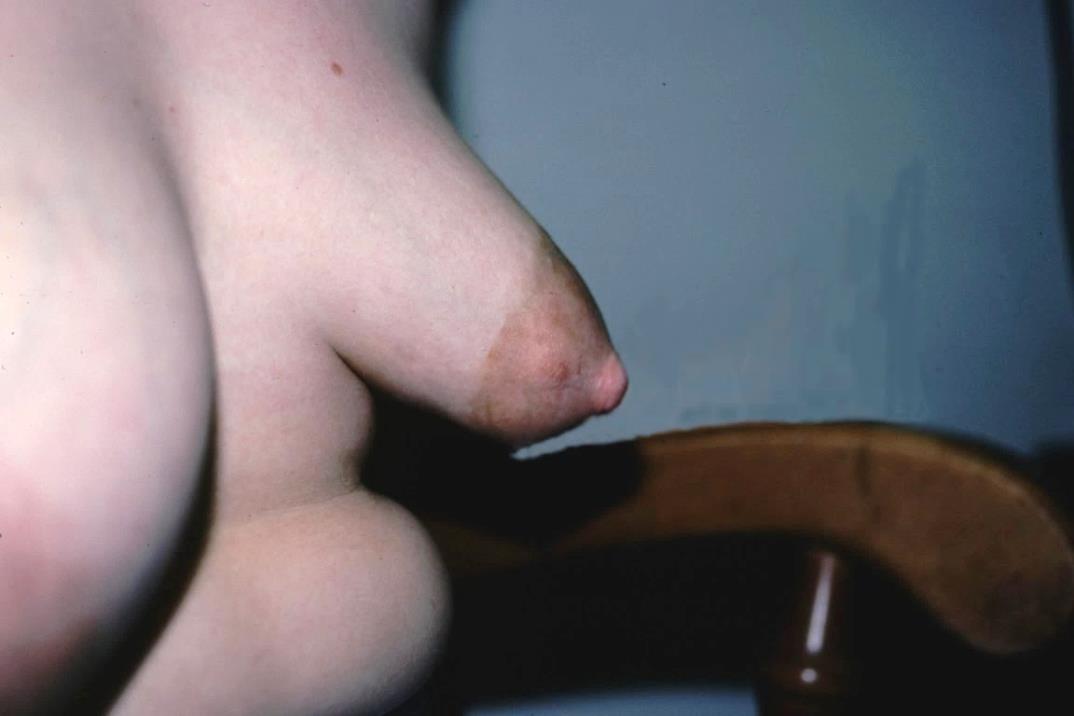 Shape and size<+
Engorgement?
 Soft or hard breasts?
Can the mother shape the breast? 
The nipple:
Shape, size, flattened or defined?
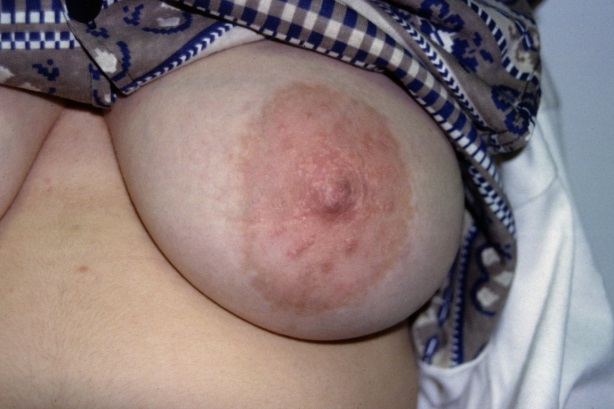 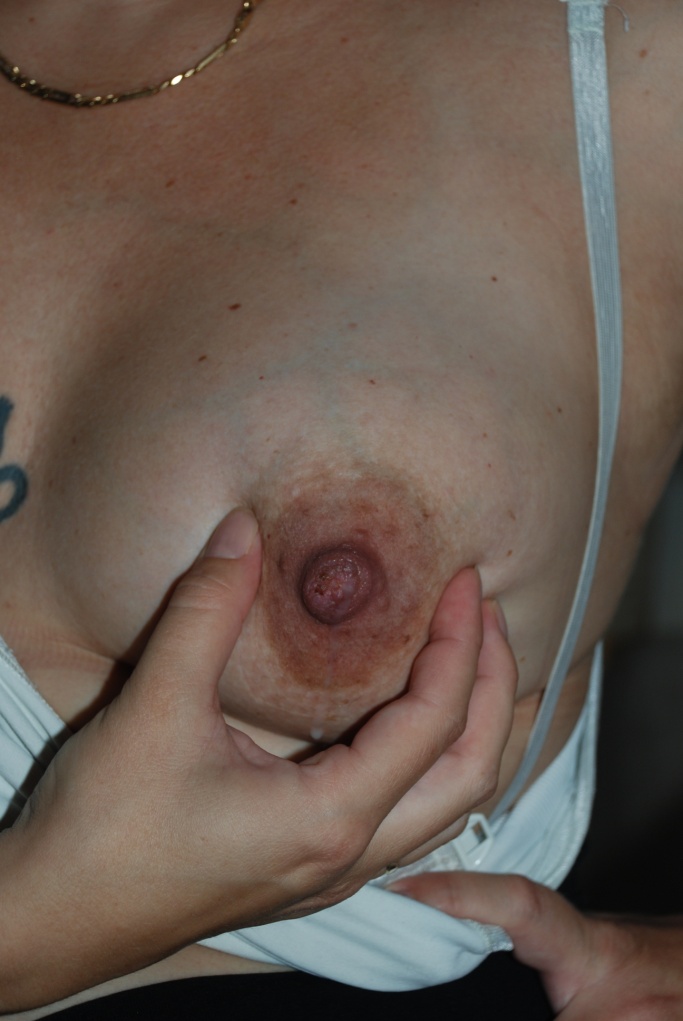 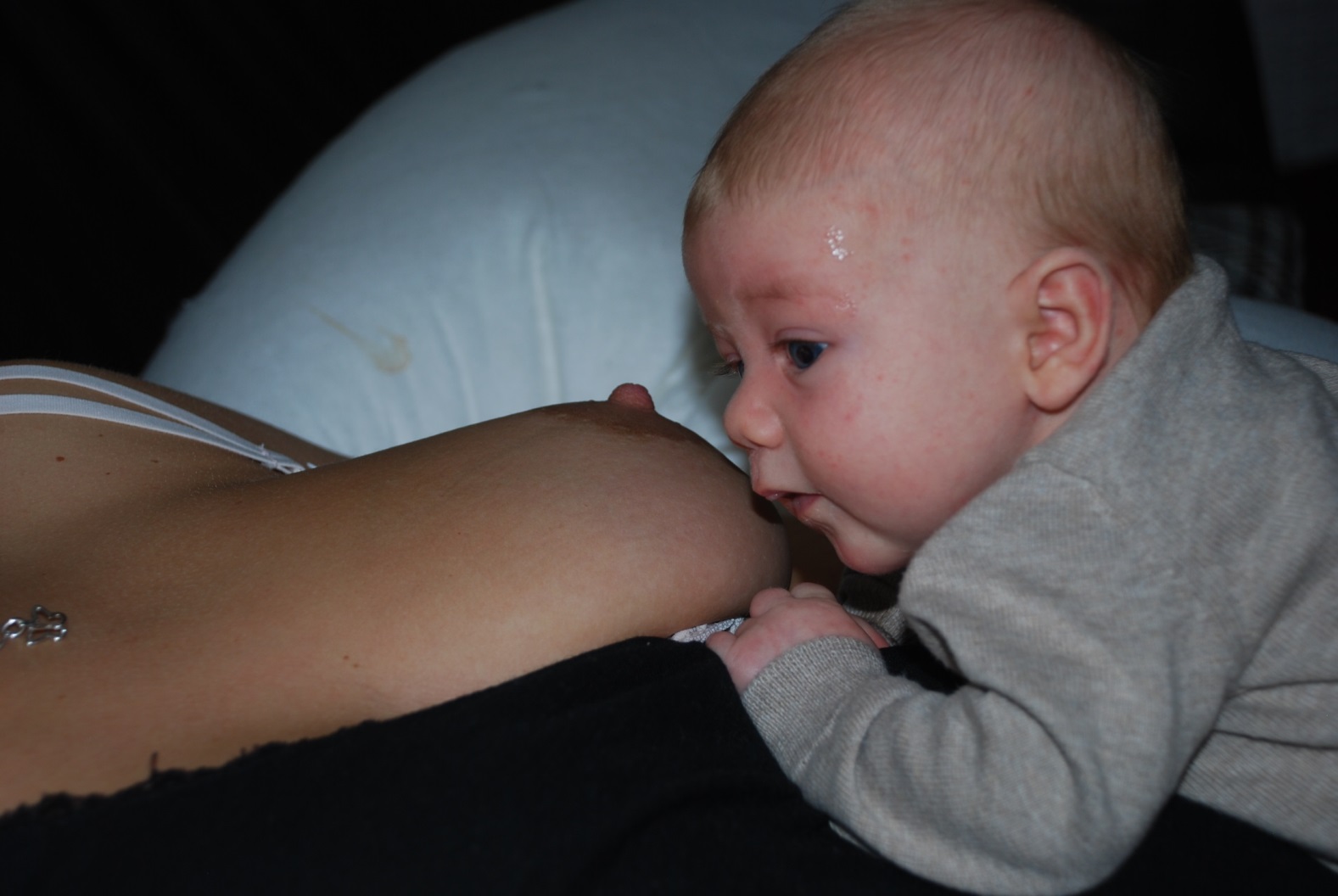 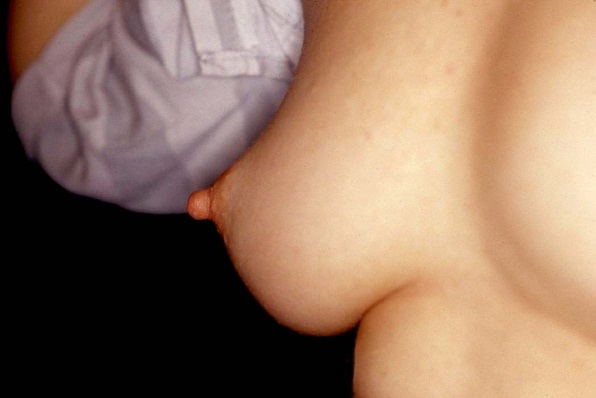 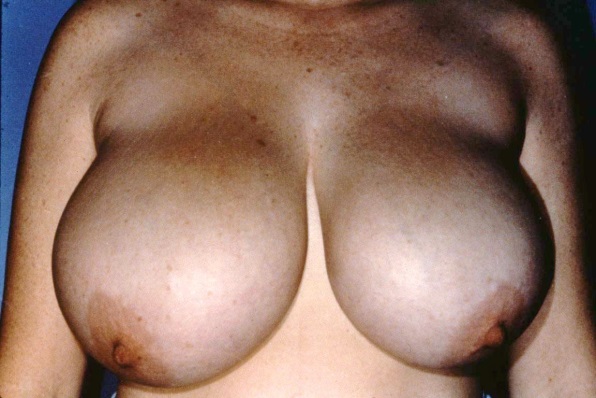 [Speaker Notes: These pictures are from the book: Breastfeeding atlas (except the one in the middle on the right sight)]
Shaping the breast:
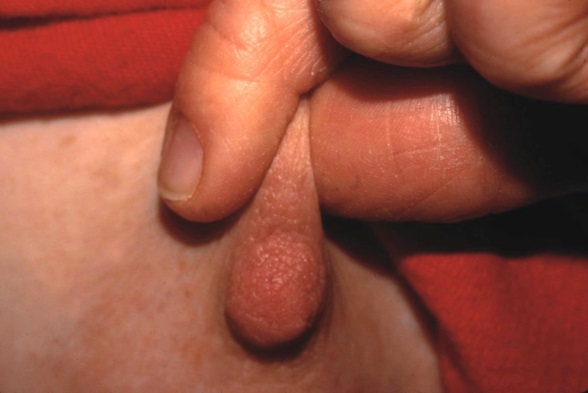 What direction?
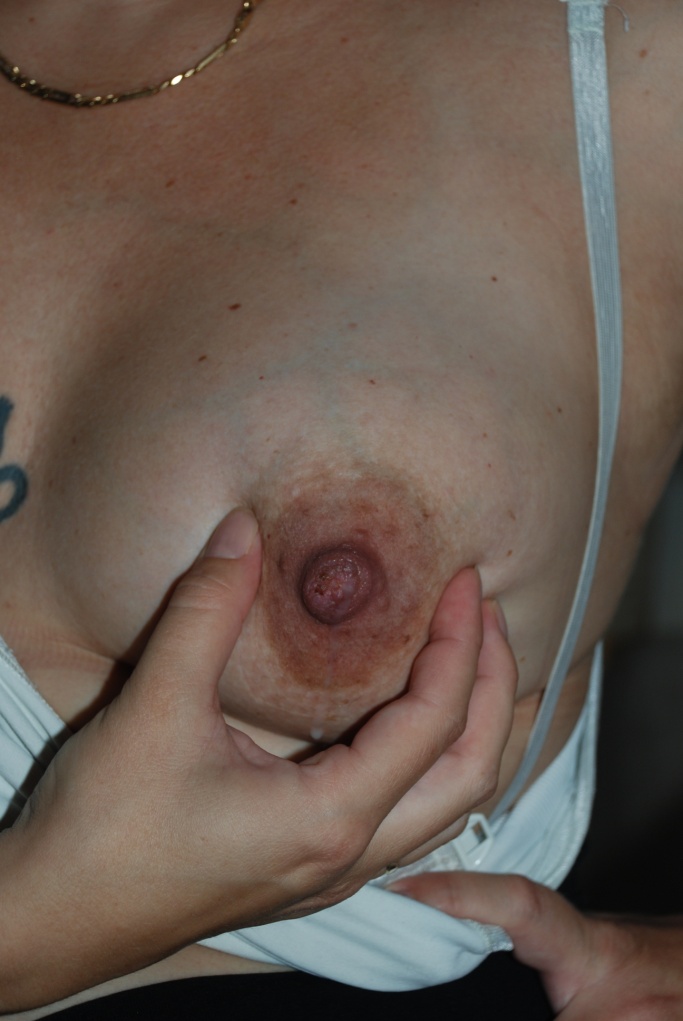 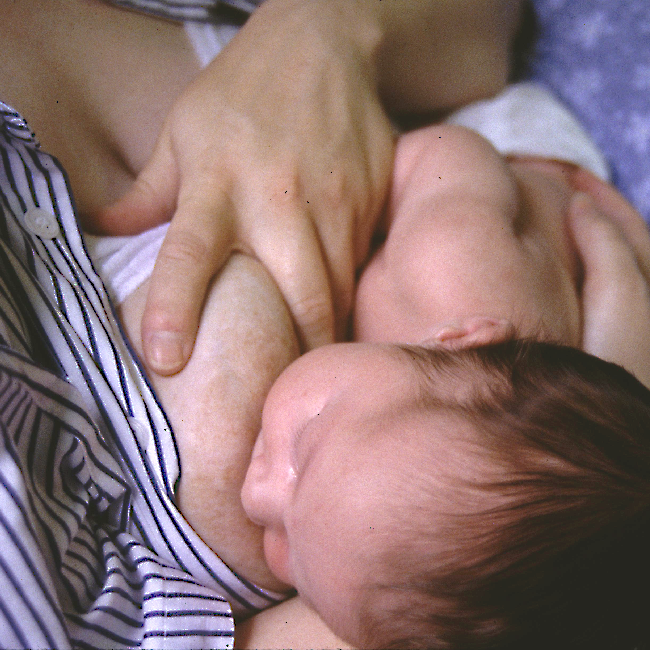 The baby’s mouth controlles the direction
[Speaker Notes: The two pictures to the right are from the book: Breastfeeding atlas]
NB! Not to close to the nipple!
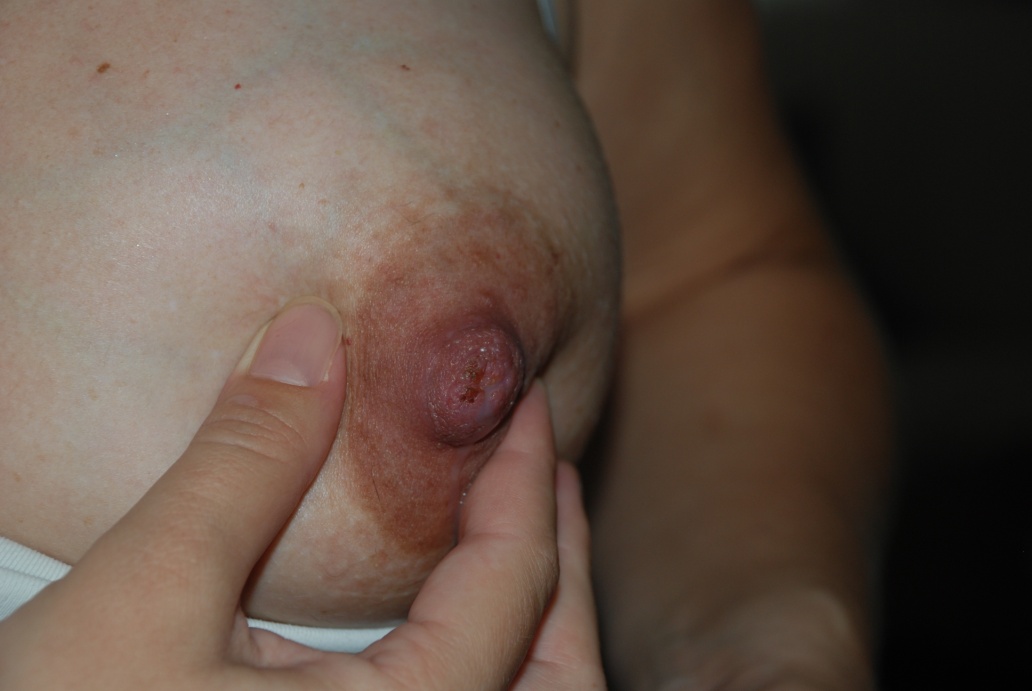 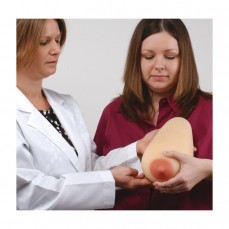 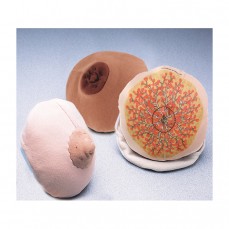 Important to communicate in a friendly way with the mother
[Speaker Notes: Dersom forming er vanskelig, hva da?
Holder mor for tett på areola?
Hvor er pekefingeren
Er brystet lite og stramt – stort og tungt?]
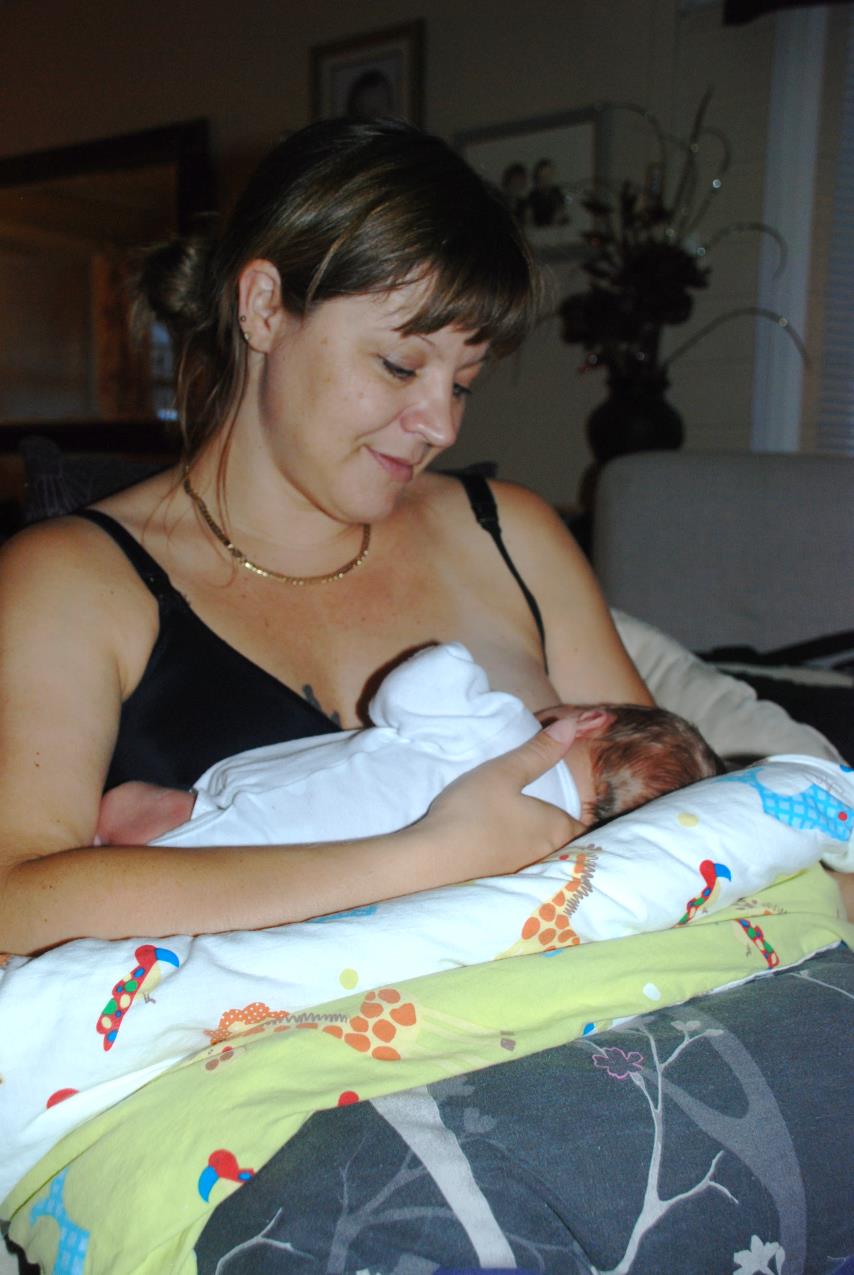 Positioning of the baby
Keep the baby close to mothers body
Straight line  ear– shoulder - hip 
In the same hight as the breasts  



Starting point before latch: Nose towards nipple
[Speaker Notes: The picture at the botten is from the book: Breastfeeding atlas]
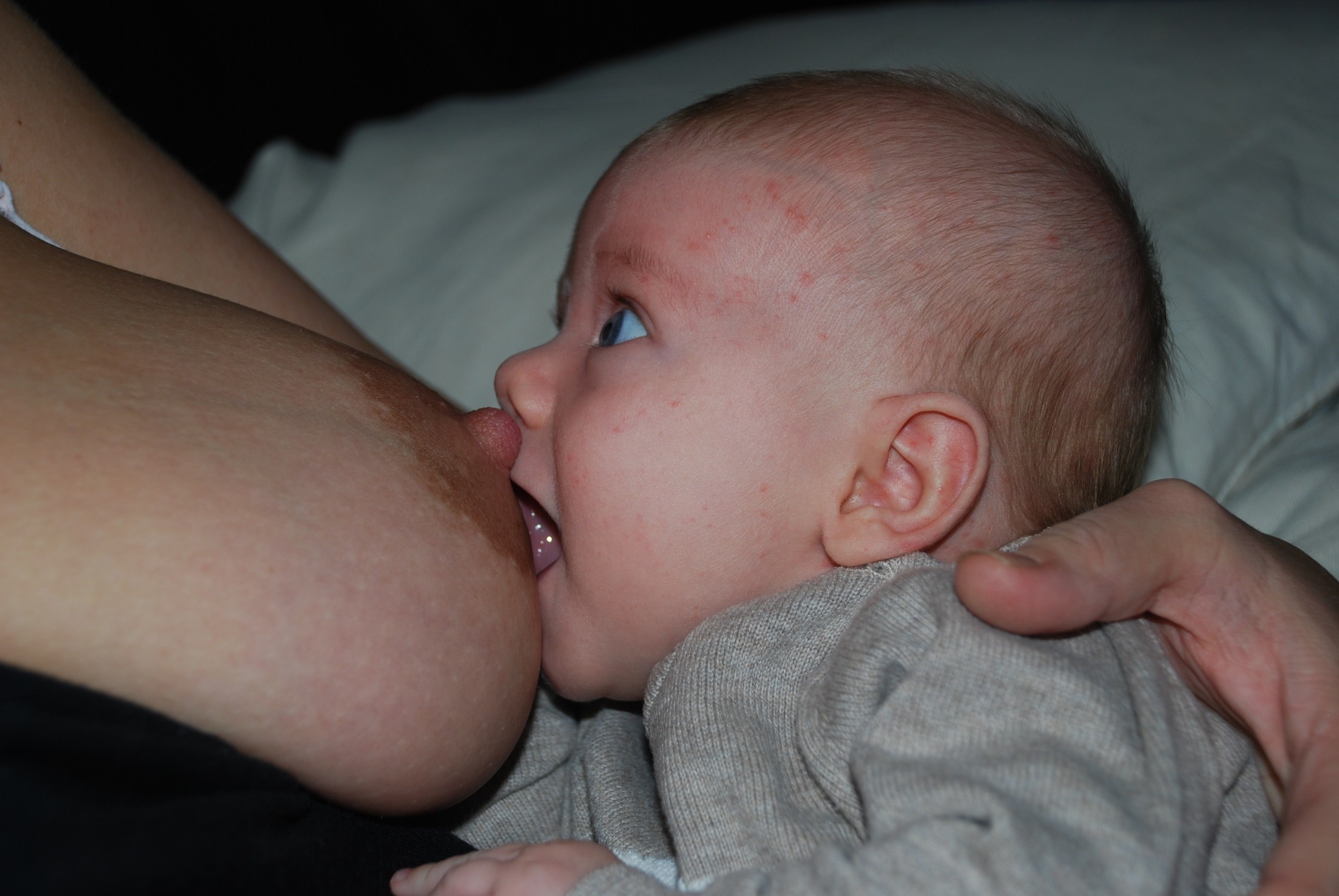 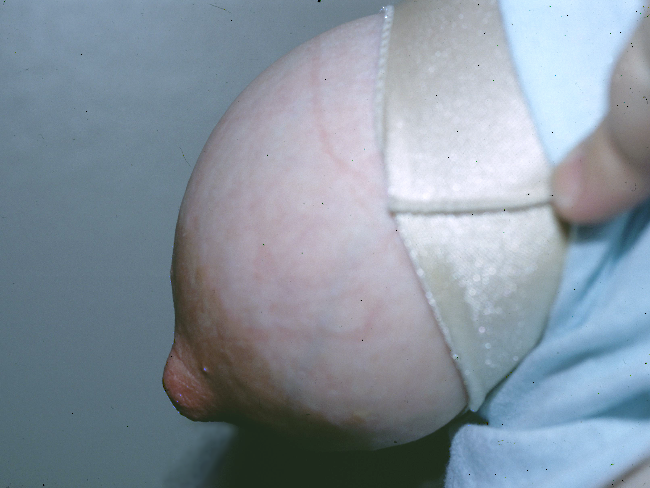 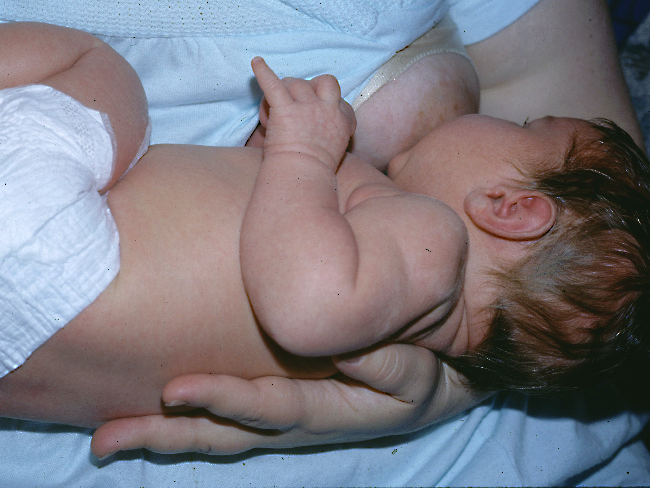 [Speaker Notes: These pictures is from the book: Breastfeeding atlas]
Secures: 

-that the nipple hit far back in the soft palate

much breast in the baby’s mouth

that the tounge places itself correctly around the teat
Wide open mouth is very important
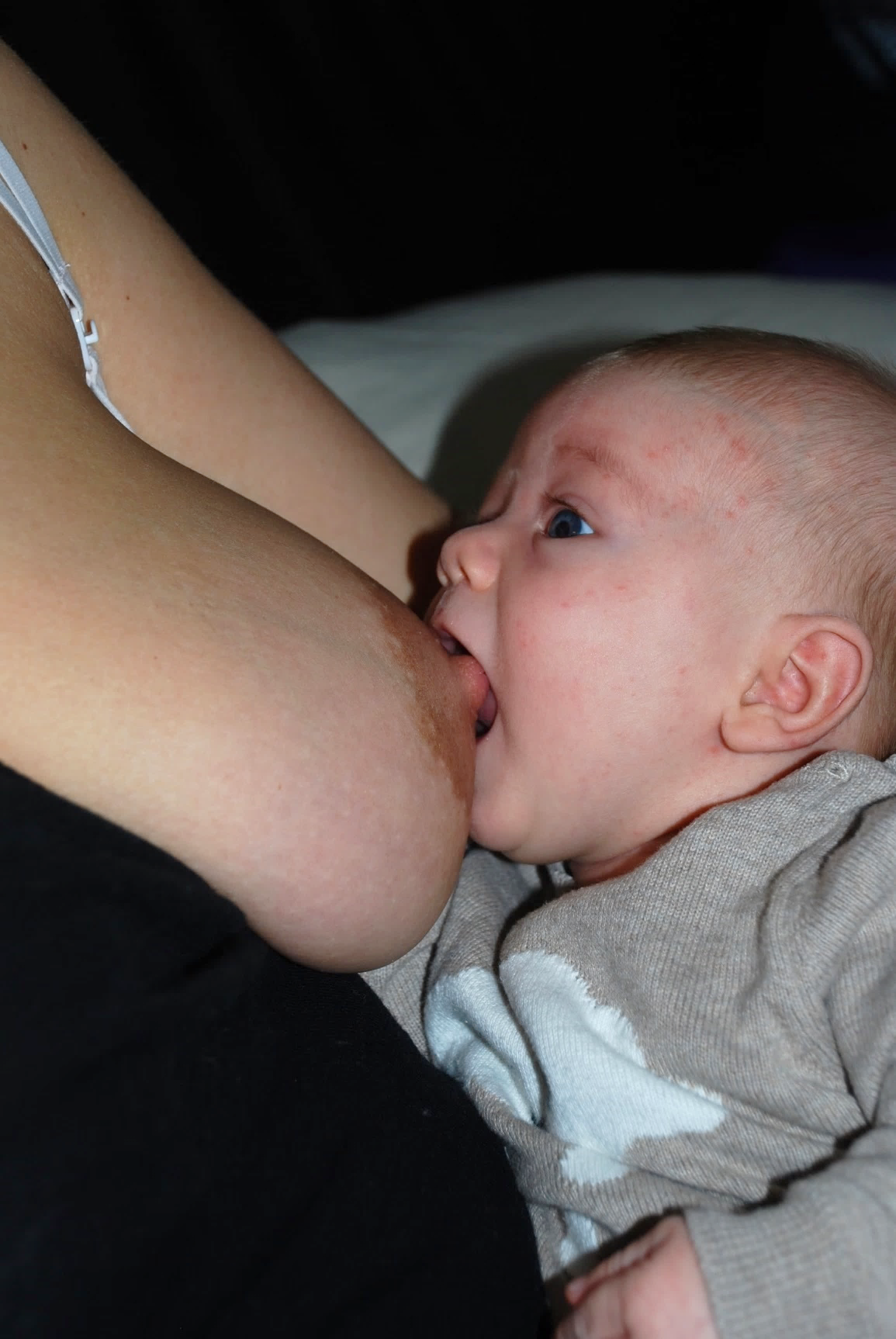 [Speaker Notes: The tounge comes out on to the lower lip when attaching to the breast
The tounge curls around the breast/teat]
The gaping reflex is triggered

-when the breast/nipple touches the baby’s upper lip and nose
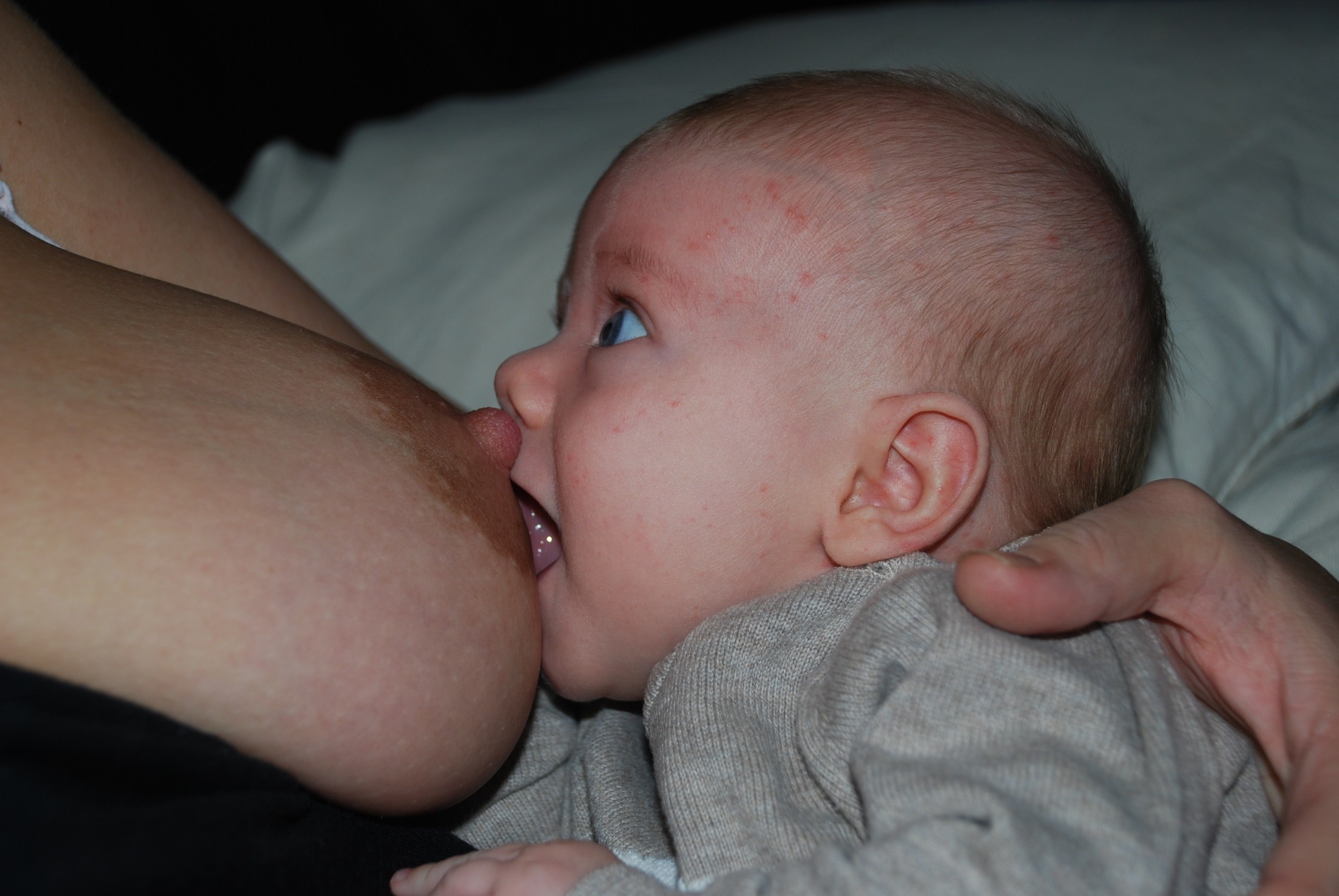 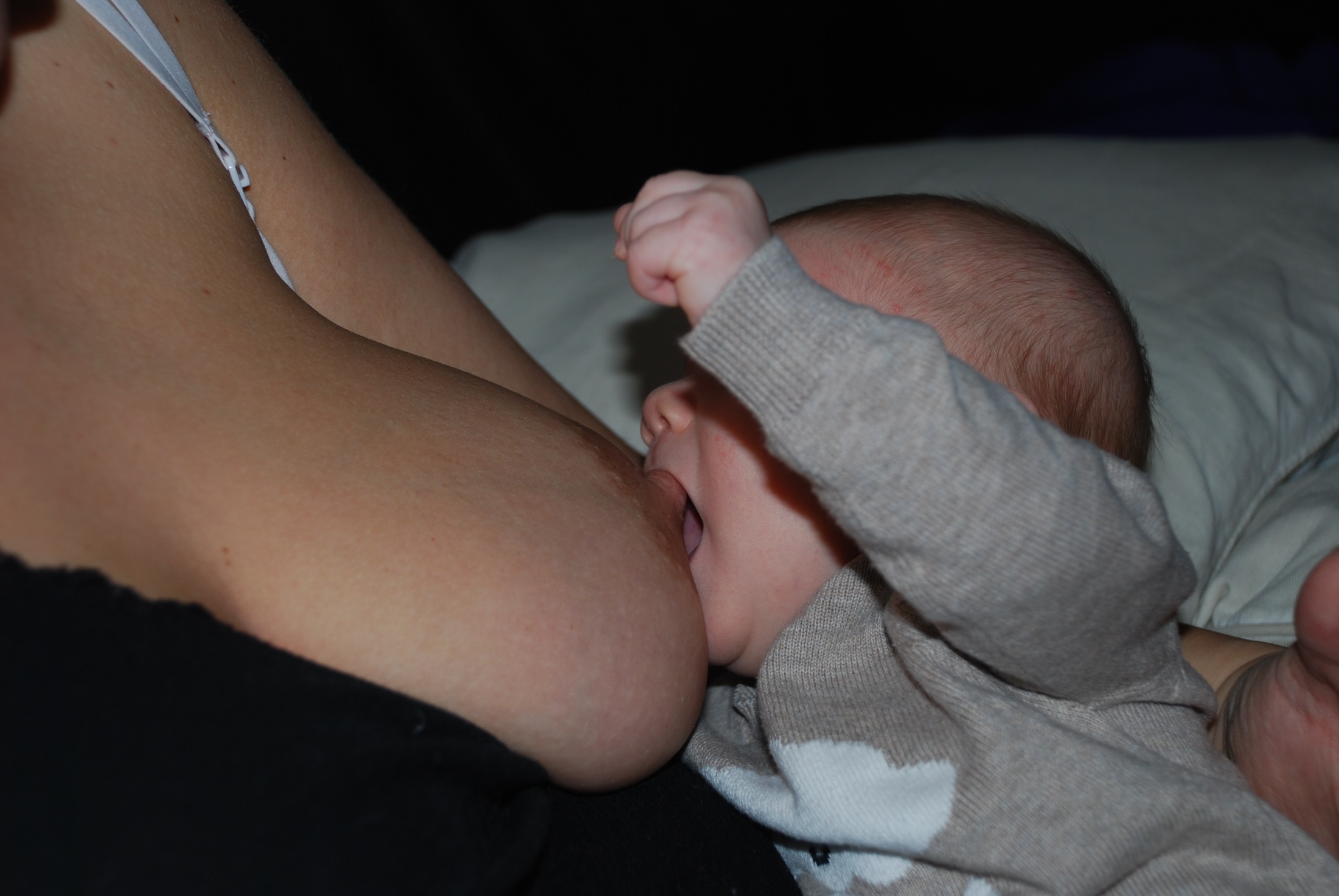 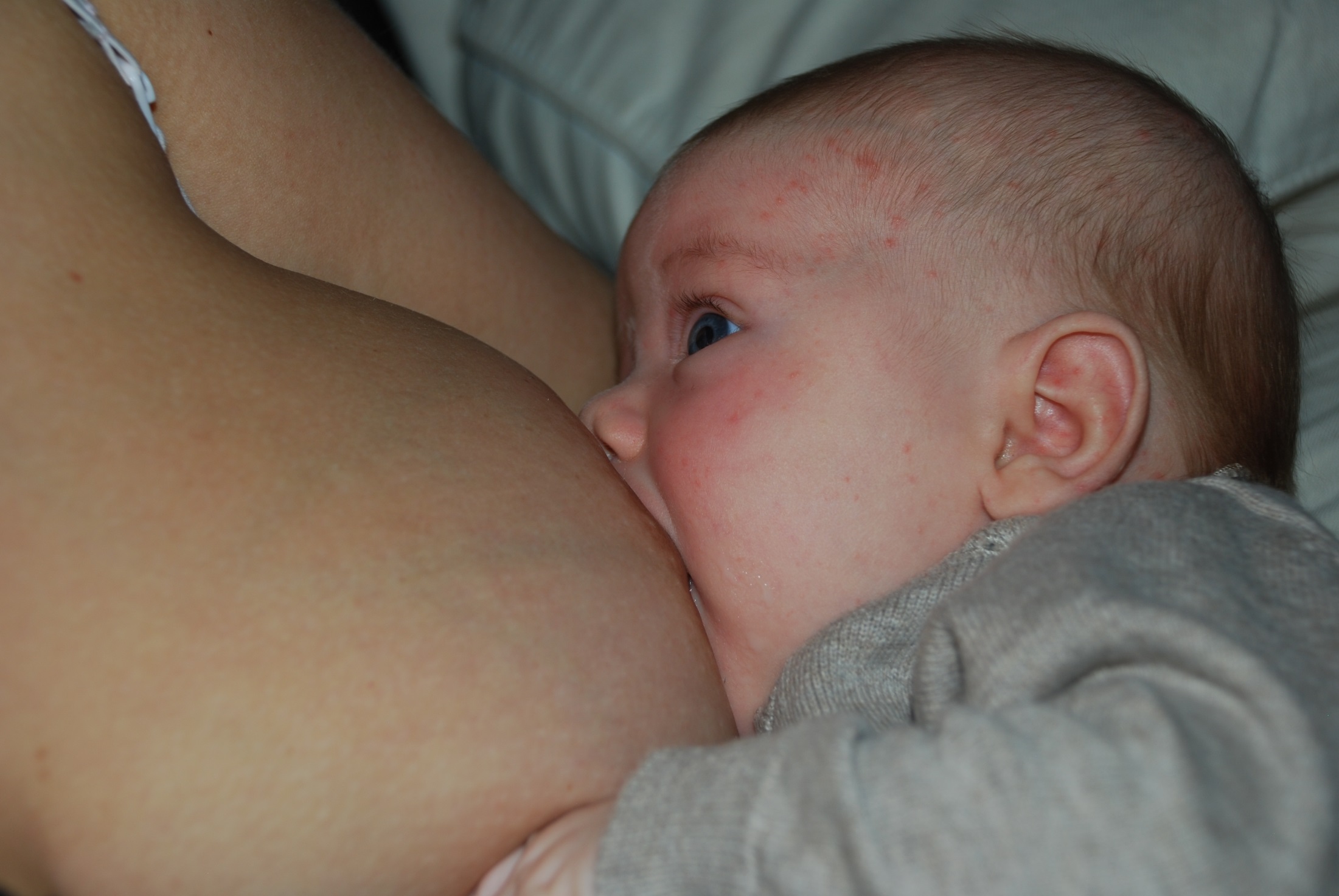 Two key points when assessing the latch:

No pain for the mother

Milk transfer to the baby
[Speaker Notes: Evt hvordan ser egentlig bk ut?]
Assessment of latch
What to look for: 

Much breast in baby’s mouth
Assymetrical latch
Chin and cheek close to breast and nose free to breathe
Neck slightly extended, chin is not flexed toward baby’s chest 
Baby is actively suckling and swallowing milk
Nipple round when baby if finnished (Not pinched and white)
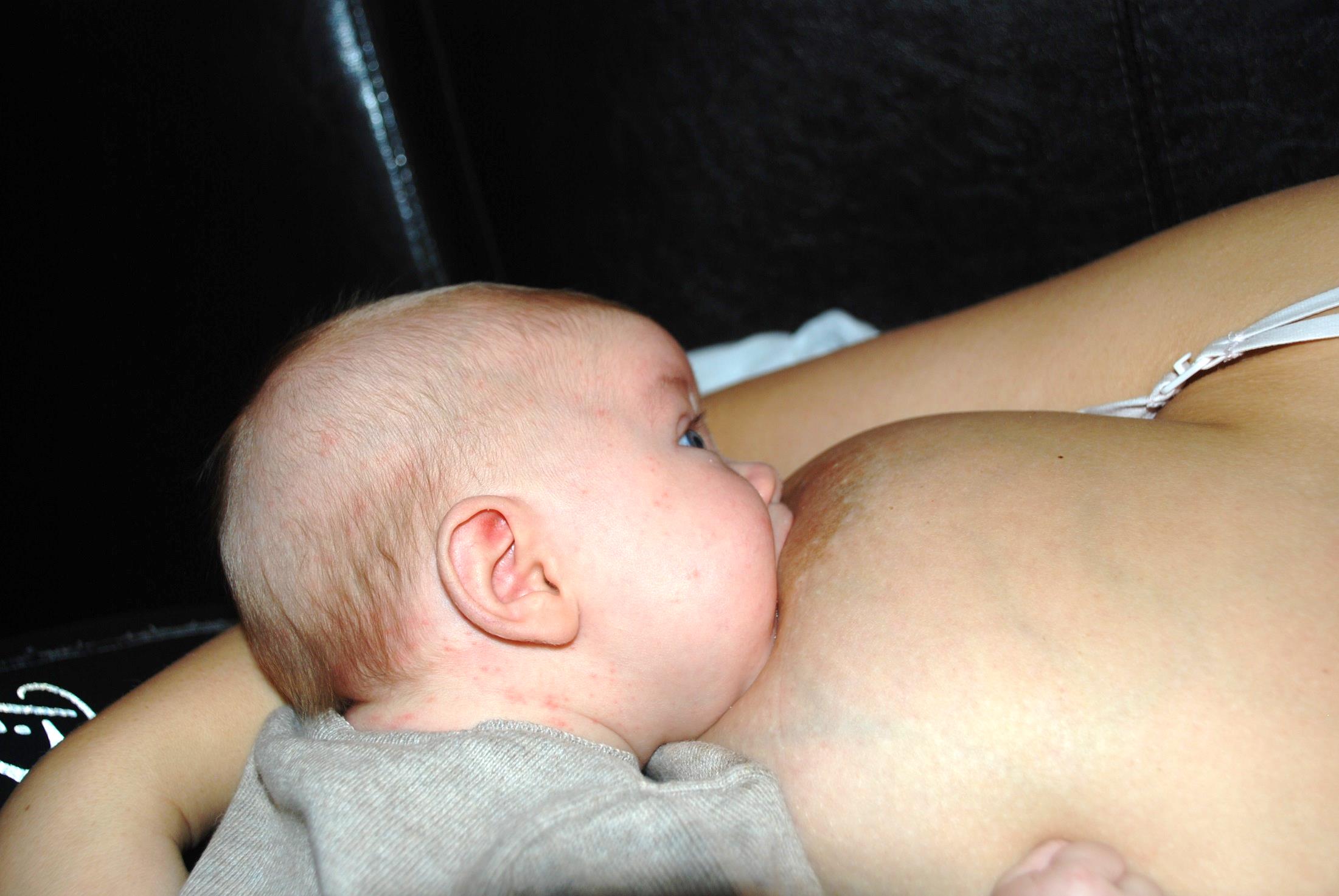 Inverted nipples
Are these true inverted nipples or not?
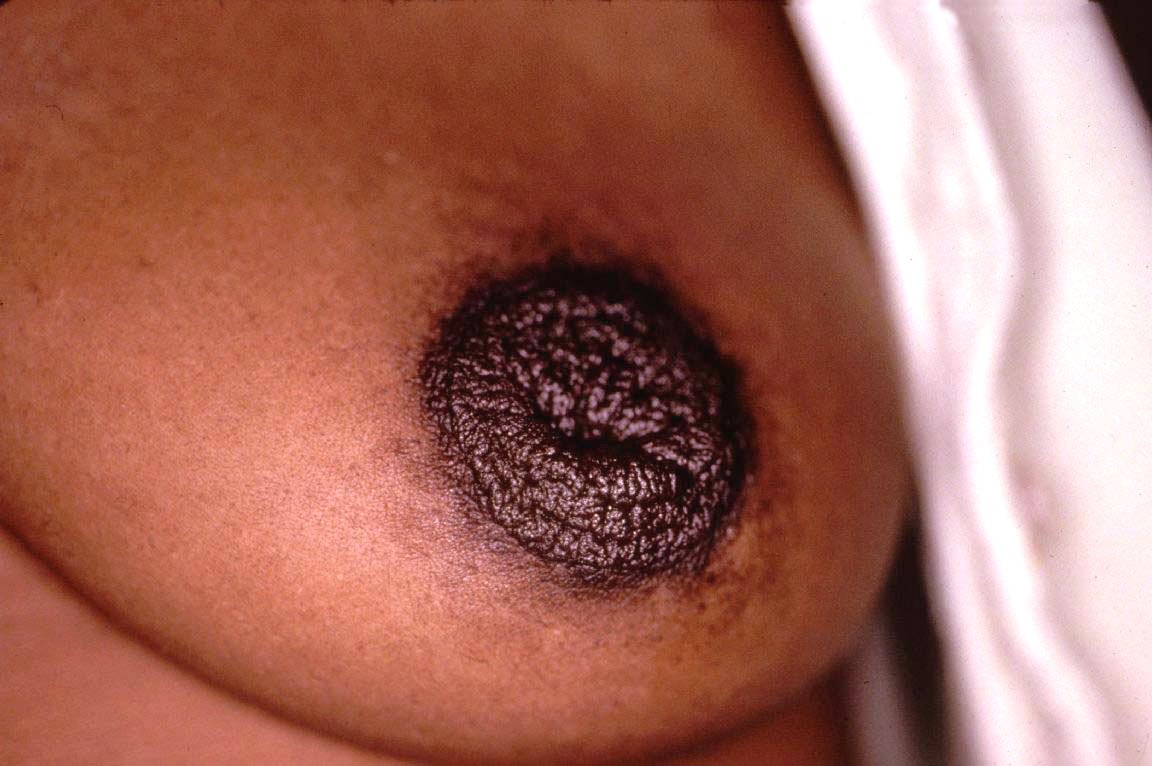 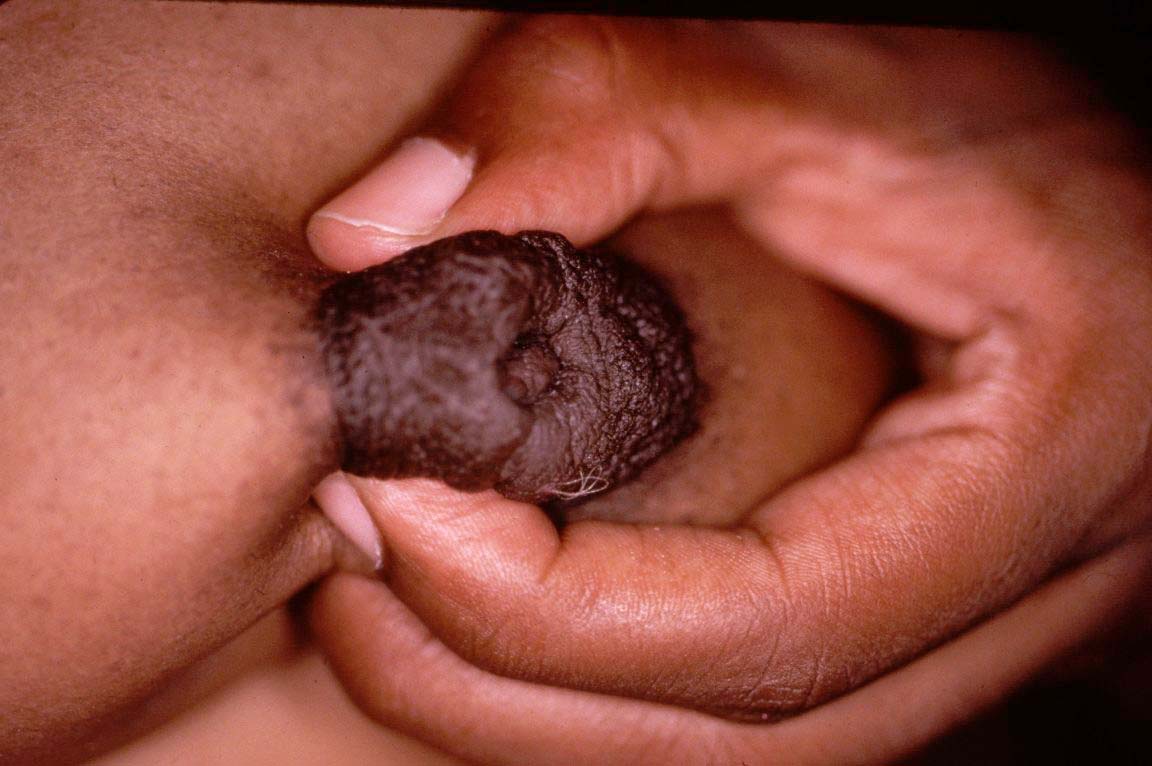 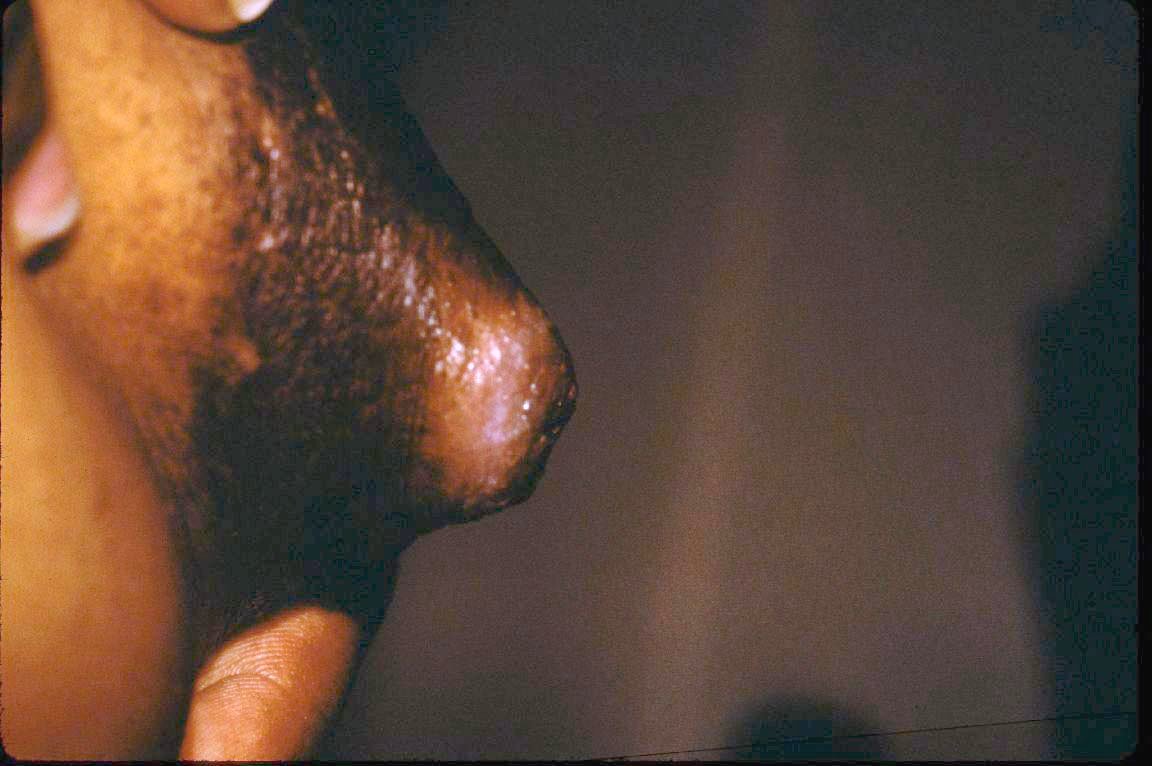 Ina Aasen - NKA - jordmor, MNSc, IBCLC - 2017
[Speaker Notes: Igjen – det heter å ta bryst – ikke brystknopp!]
Inverted nipples
If not true invertion
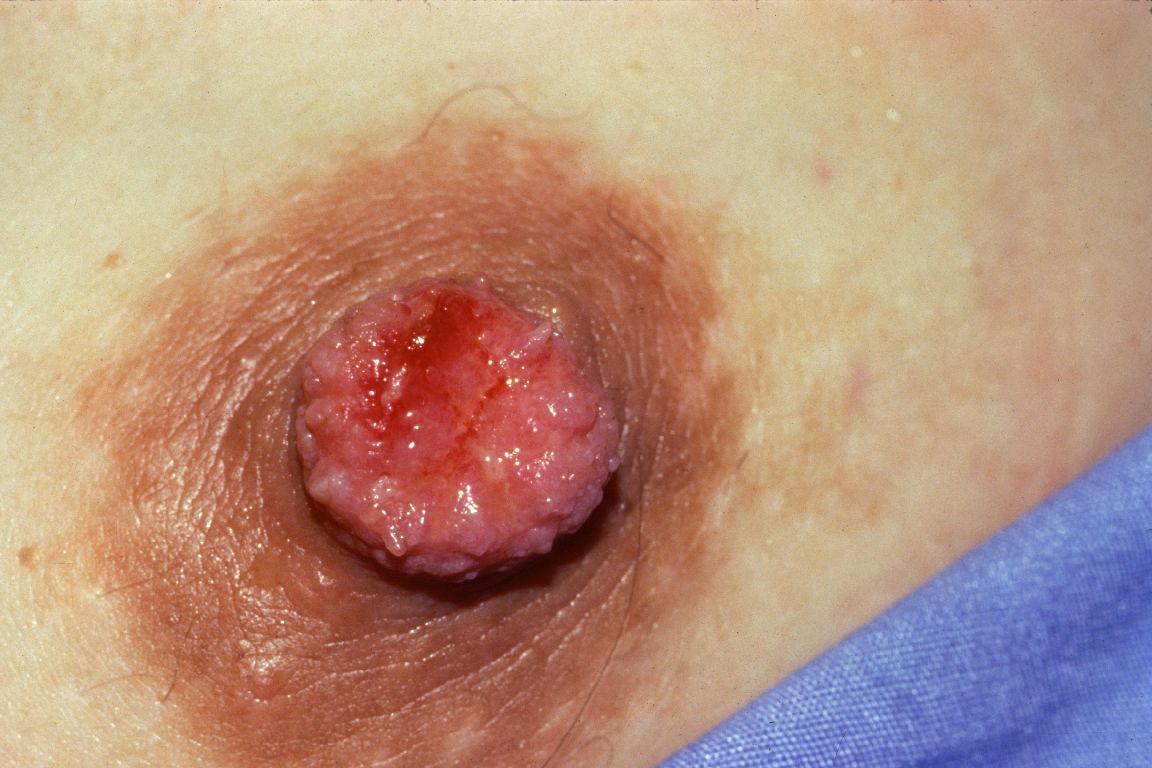 Key point 
The baby is not supposed to take the nipple but the breast
Ina Aasen - NKA - jordmor, MNSc, IBCLC - 2017
[Speaker Notes: If not true invertion]
Niplette or pump might help
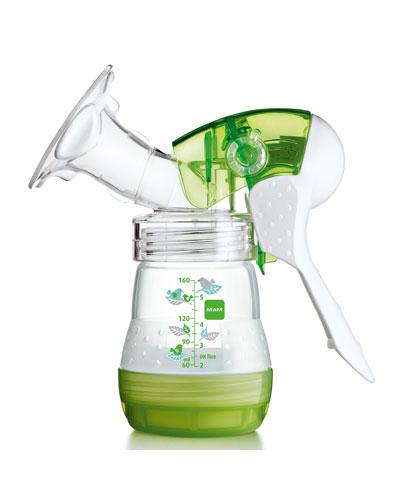 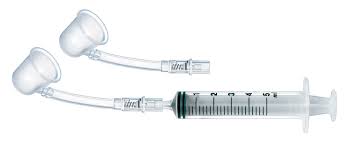 x
Ina Aasen - NKA - jordmor, MNSc, IBCLC - 2017
[Speaker Notes: x]
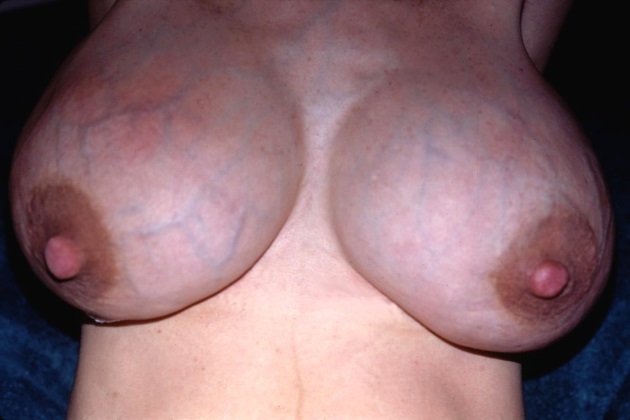 Engorgement
Physiological engorgement
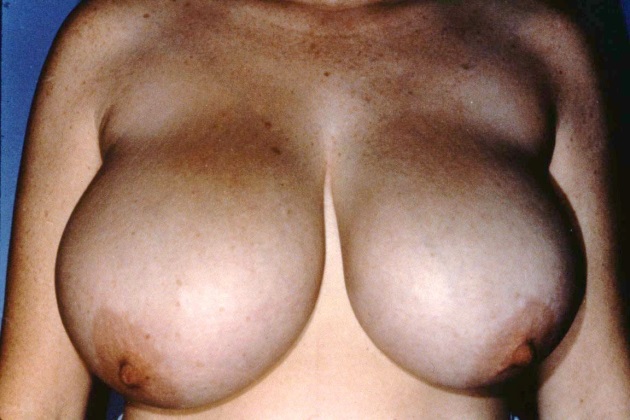 Milk indused engorgement
Potential consequenses?
[Speaker Notes: Økt trykk i brystet som blir stående over lengre tid → atrofi av celleveggen på alveolene → redusert produksjon
Potensielle konsekvenser?]
Ensure that the baby is well attached (systematic approach)
If problems with attachment: 
Cottemann






If physiological engorgement: Frequent breastfeeding 
If milk indused engorgement: What is the reason?
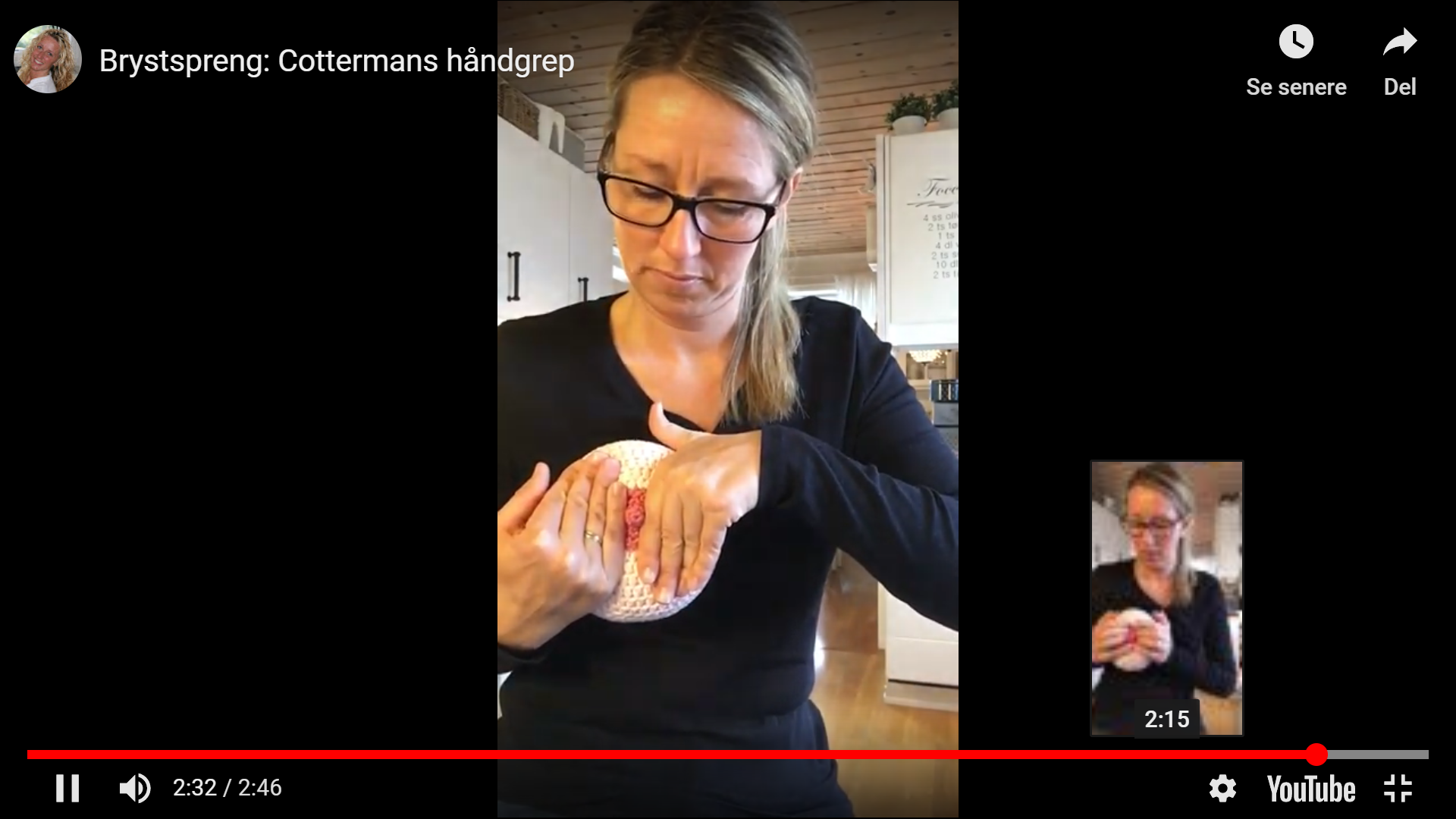 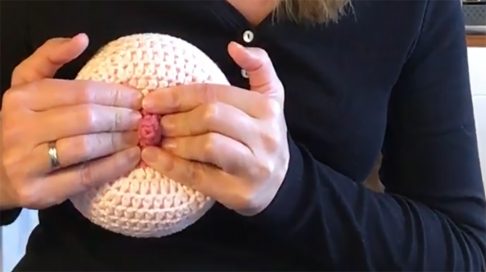 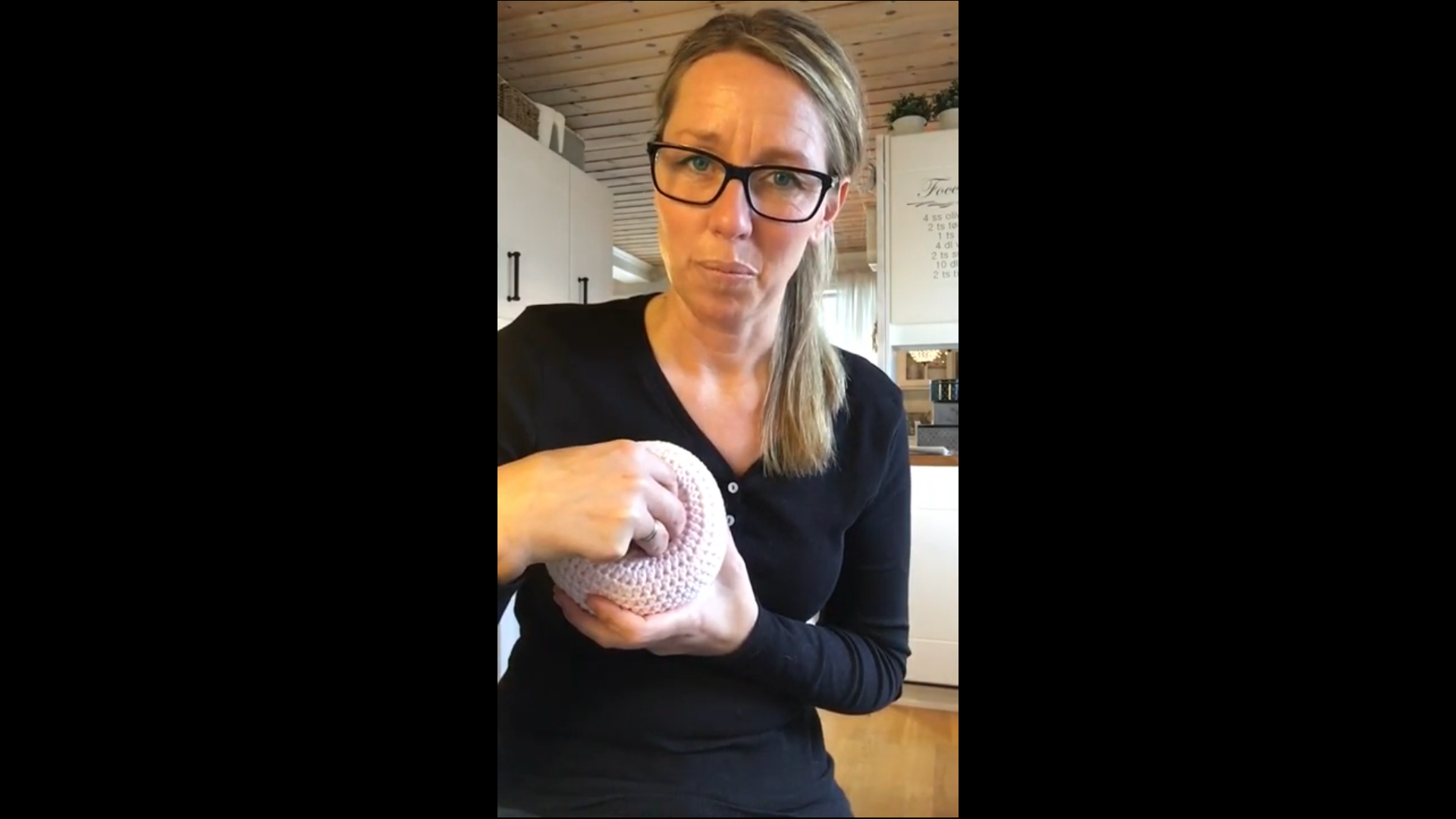 Sleepy baby
What is the reason for the sleepiness?
Poor attachment? Falling asleep quiqly after starting breastfeeding? 
Jaundice?
Exessive weightloss?
Mother has little or no milk? 
Counselling: 
Baby needs to eat 
Hand expression or puming
Cup feeding 
Stimulate the baby to wake up 
SKIN TO SKIN CARE – will also stimulate to better attachment
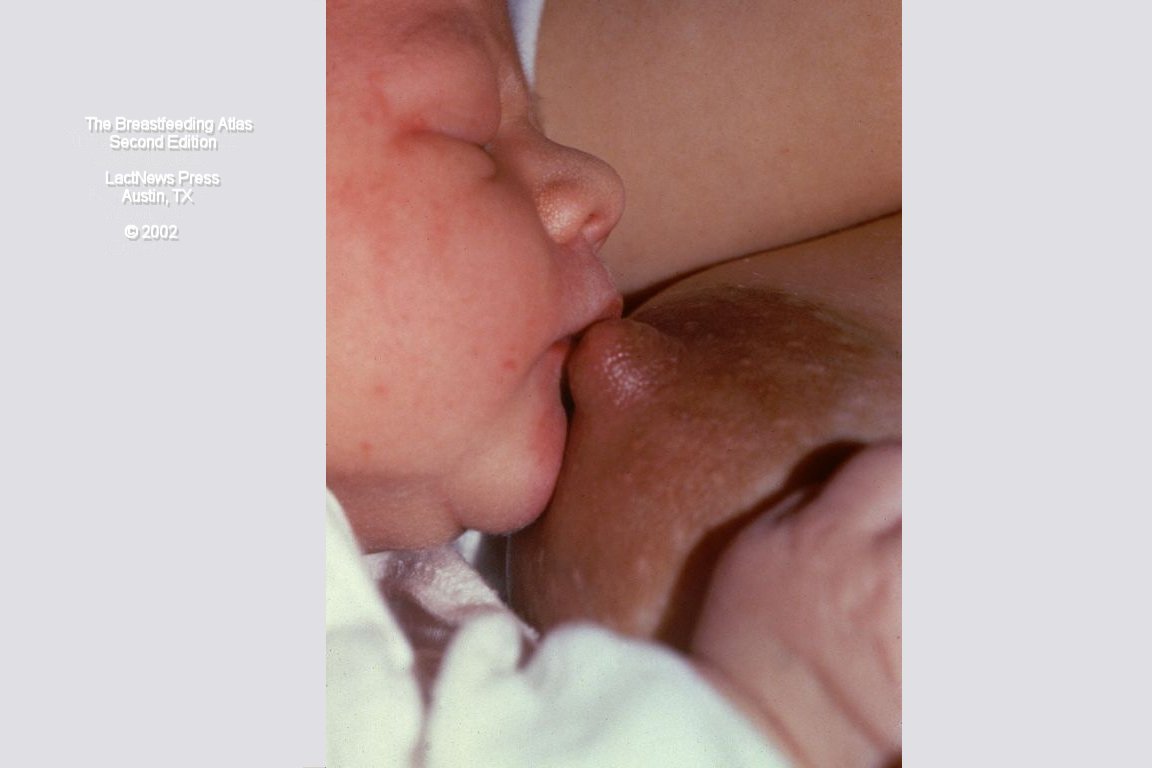 Cup feeding instead of bottle feeding
WHO Recommendation
If expressed breast milk or other feeds are medically indicated for preterm infants, feeding methods such as cups or spoons are preferable to feeding bottles and teats (recommended, moderate-quality evidence)
World Health Organization. (2017). Guideline: protecting, promoting and supporting breastfeeding in facilities providing maternity and newborn services s.20).
[Speaker Notes: What is best, cup/spoon feeding or bottlefeeding? 
Are there any risks of bottlefeeding?
Are there any risks of cup/spoon feeding 
What are the infants’ cues for feeding?
What are the infants’ cues when full/finnished eating?
What is proper respond to infants’ cues?
Do you know how to cup feed?
How did you learn to cup feed?
Have you taugh anyone else to cup feed proper? 
How to support breastfeeding when the baby is in the Nicu?
If mother is present?
If mother is in her home?
Can you give a pasifier to the neonate?]
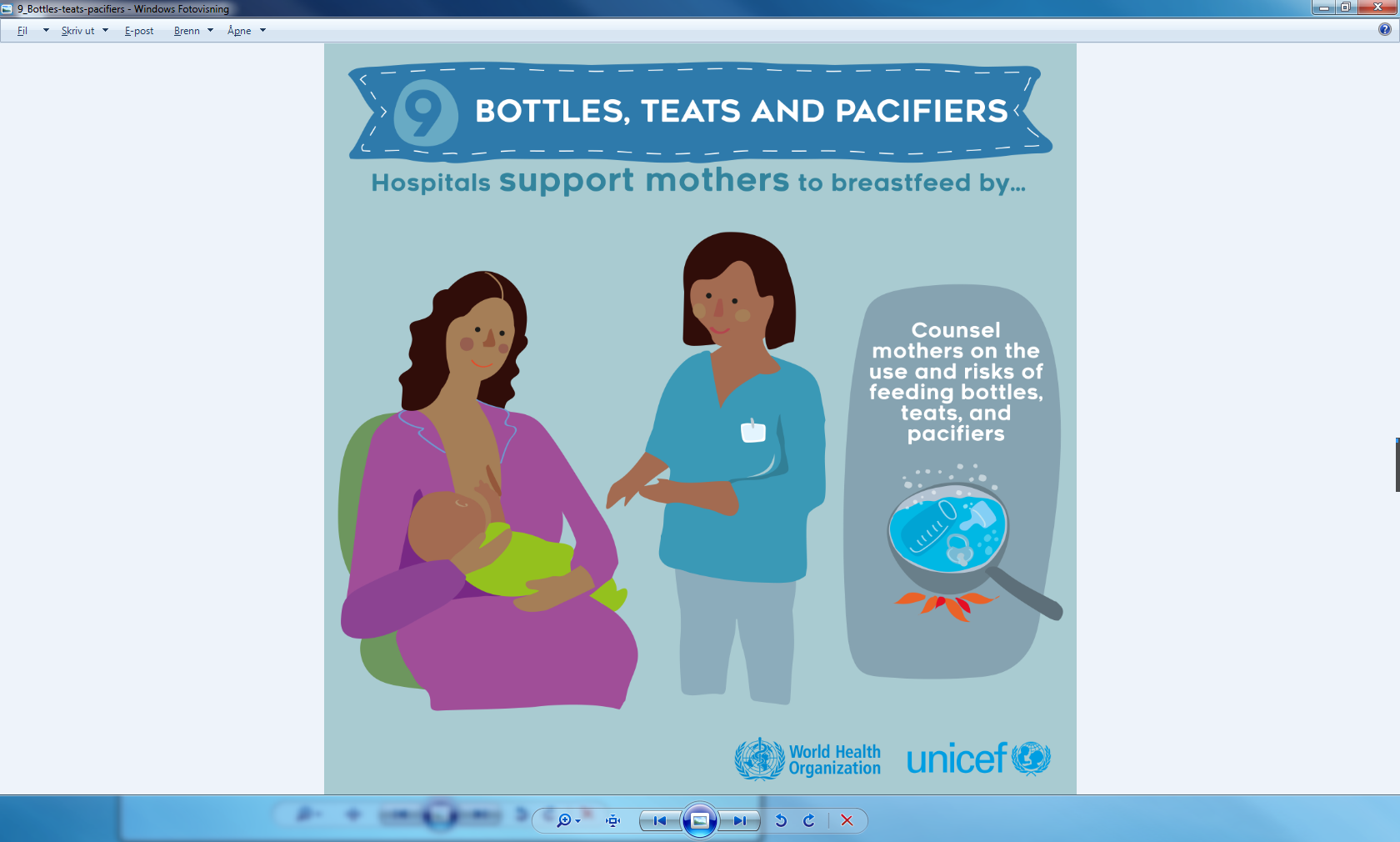 BFHI 2017
Feeding preterm infants who were unable to breastfeed by cup rather than bottle probably 
improved exclusive breastfeeding at discharge, 
may improve any breastfeeding at discharge, 
probably improves any breastfeeding at 3 months 
probably improves any breastfeeding at 6 months

World Health Organization. (2017). Guideline: protecting, promoting and supporting breastfeeding in facilities providing maternity and newborn services s.20).
WHO Recommendationon feeding practices and additional needs of infants
Mothers should be supported to recognize their infants’ cues for feeding, closeness and comfort, and enabled to respond accordingly to these cues with a variety of options, during their stay at the facility providing maternity and newborn services (recommended, high-quality evidence).

World Health Organization. (2017). Guideline: protecting, promoting and supporting breastfeeding in facilities providing maternity and newborn services s.20).
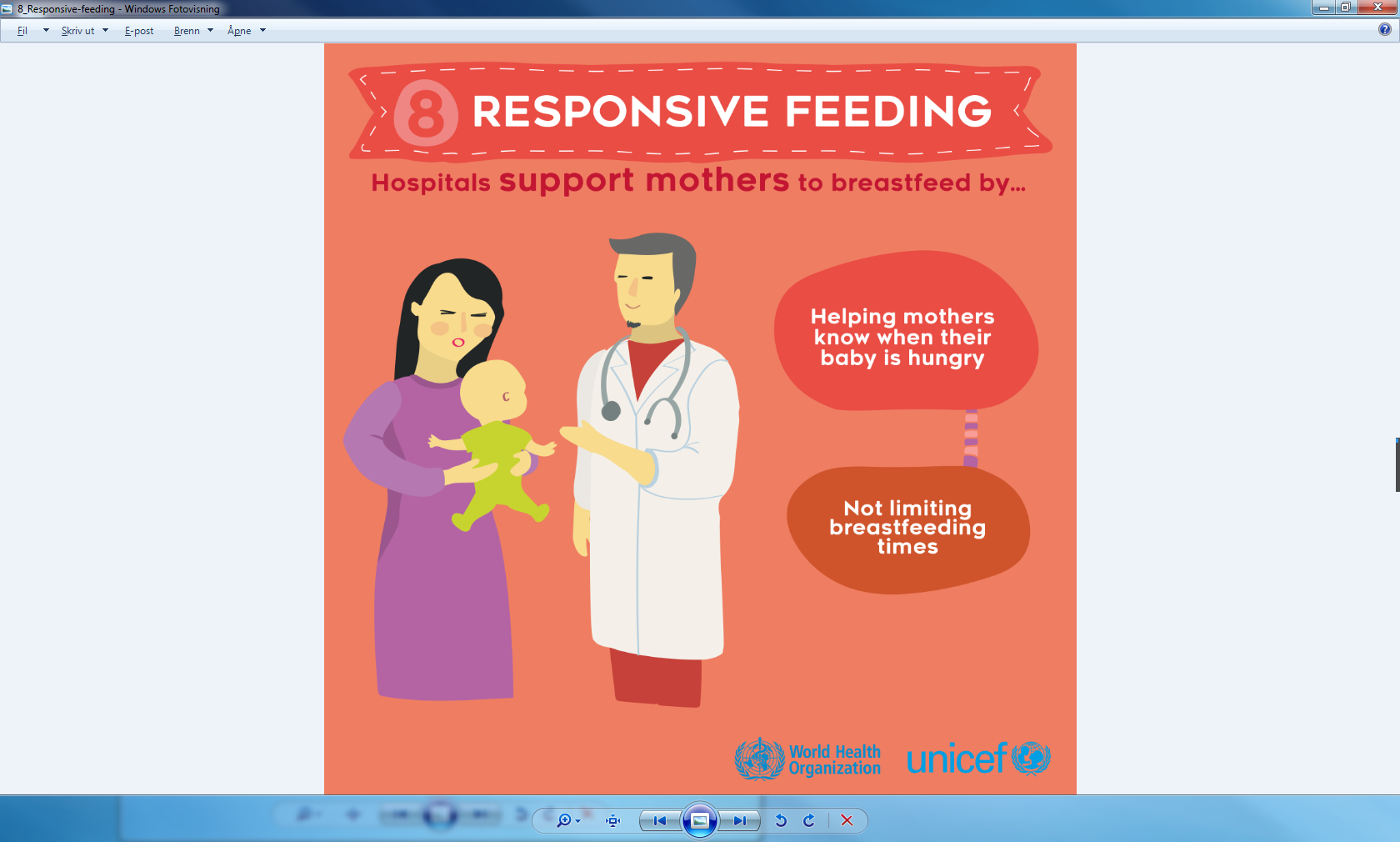 Responsiveness to the prematures babies cuesalso aplies to health personell
Premature babies cues for feeding
Premature babies cues when not able
Awake (eyes open, looking around) 
Alert 
Moving mouth and toung
Postural 
control
tone
Movement patterns
Cardiorespiratory stabile
Active laping/licking when offereded the cup
Change in state of alertness
Sleepy/sleeping
Change in 
postural control/tone/patterns
Change in cardiorespiratory behavior
Coughing, Chocing, Turning blue
Signaling for stop feeding
Strech out hands
Not laping/licking milk
Turn head away
Close eyes
[Speaker Notes: Premature babies cues for feeding]
Support of breastfeeding for mothers with premature babies
WHO Recommendation
Mothers of infants admitted to the neonatal intensive care unit should be sensitively supported to enable them to have skin-to-skin contact with their infants, recognize their infants’ behaviour cues, and effectively express breast milk soon after birth.
World Health Organization. (2017). Guideline: protecting, promoting and supporting breastfeeding in facilities providing maternity and newborn services (p.xi).
[Speaker Notes: Mothers of infants admitted to the neonatal intensive care unit should be sensitively supported to enable
them to have skin-to-skin contact with their infants, recognize their infants’ behaviour cues, and effectively
express breast milk soon after birth. (pxi)]
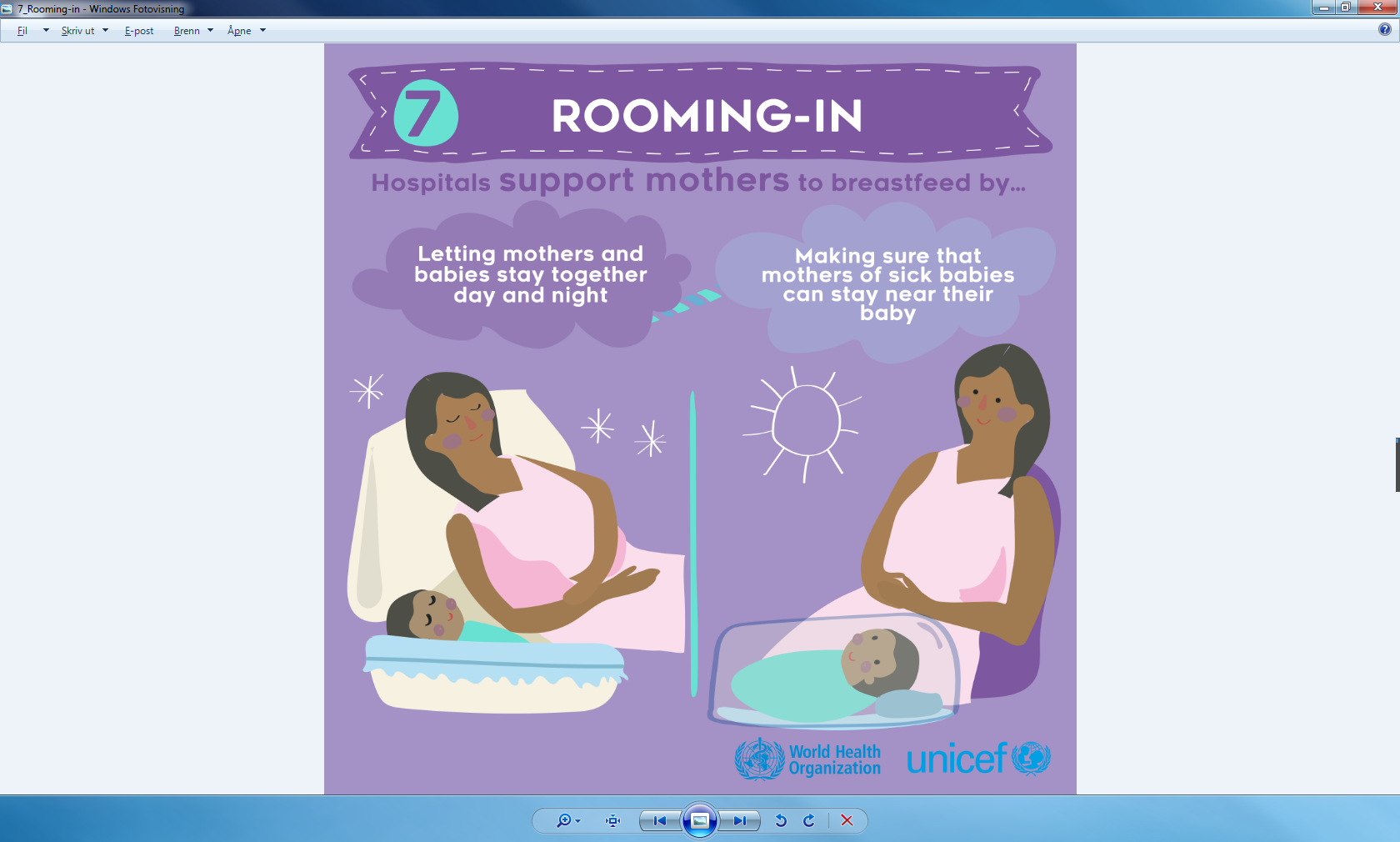 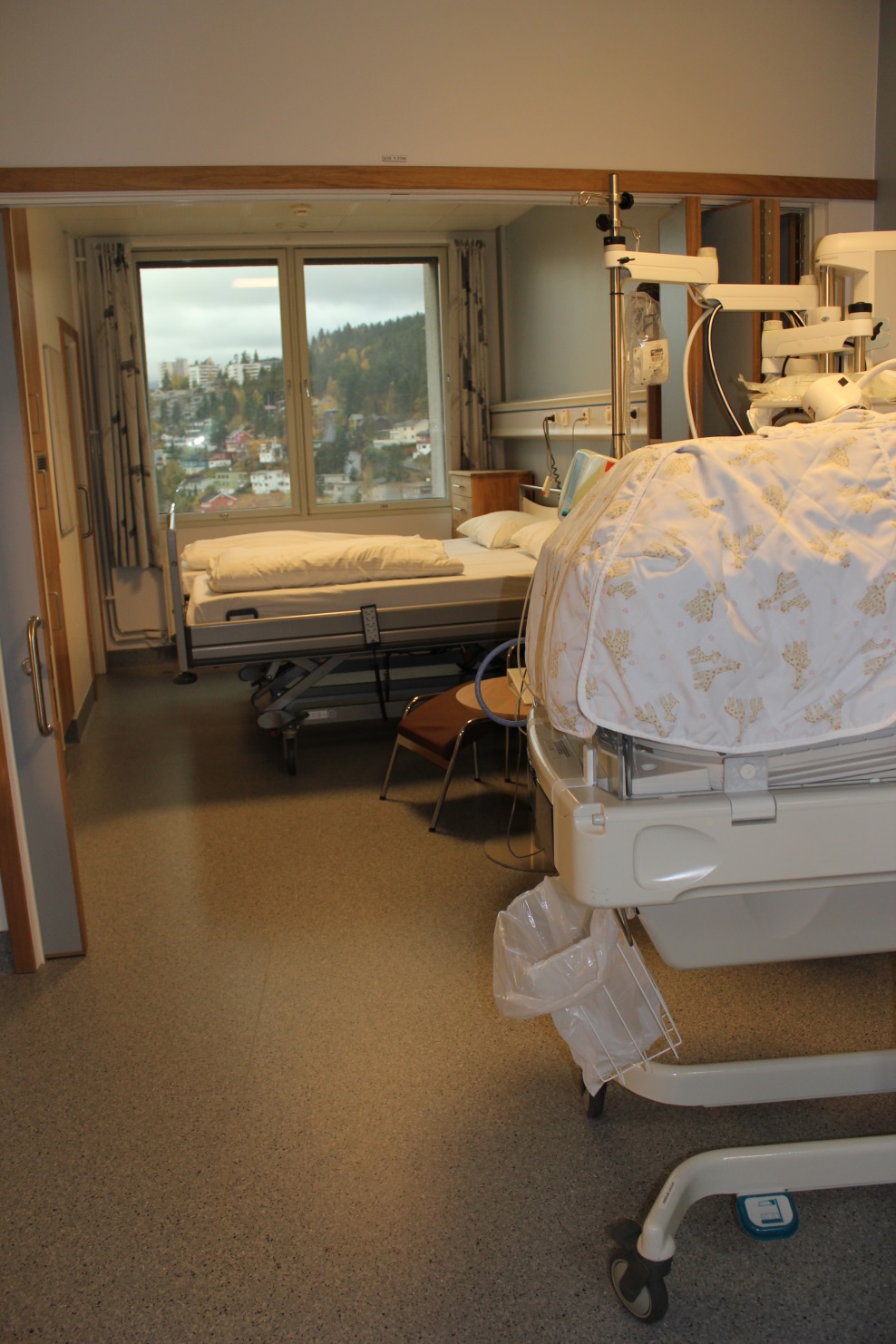 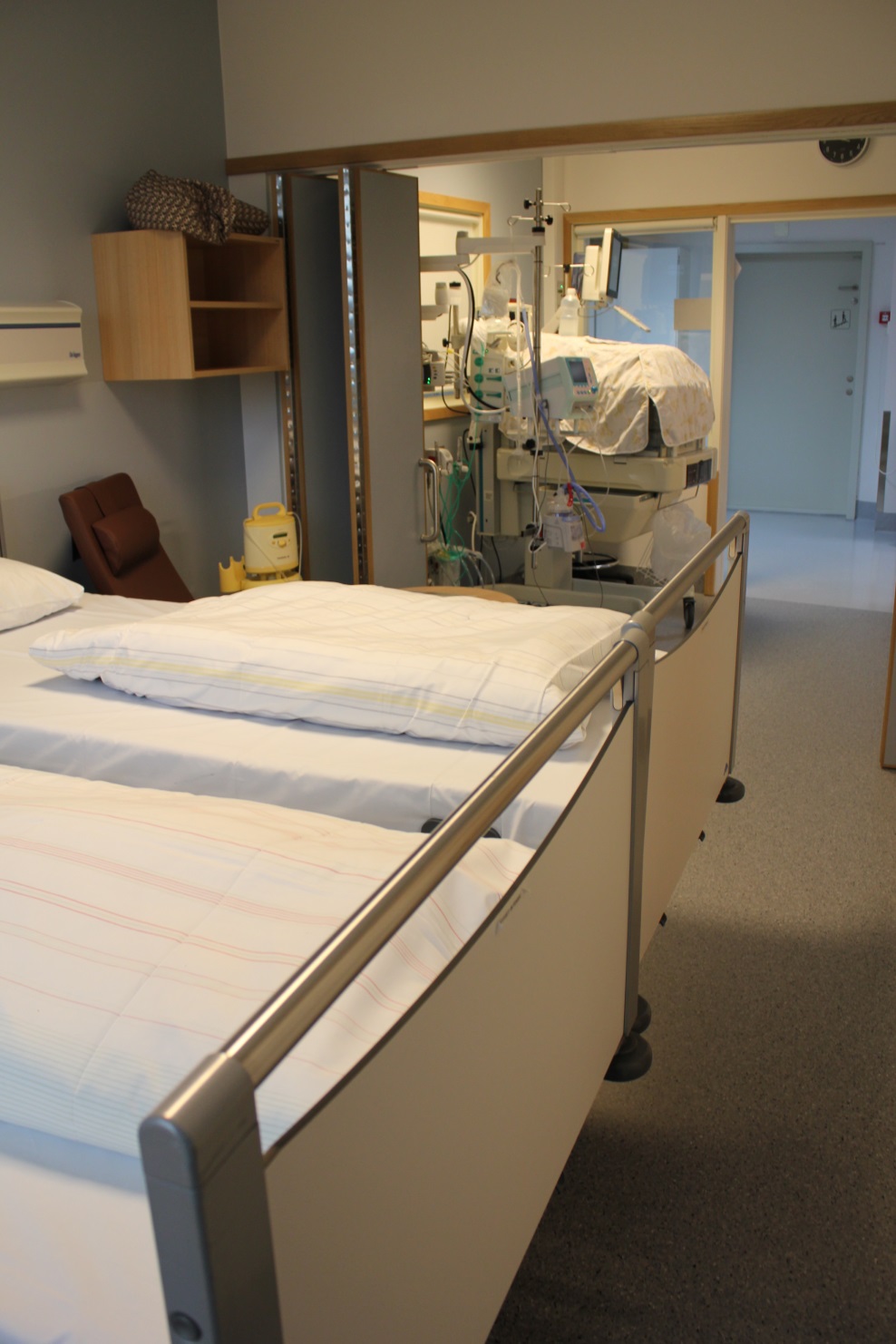 Skin-to-skin for premature babies
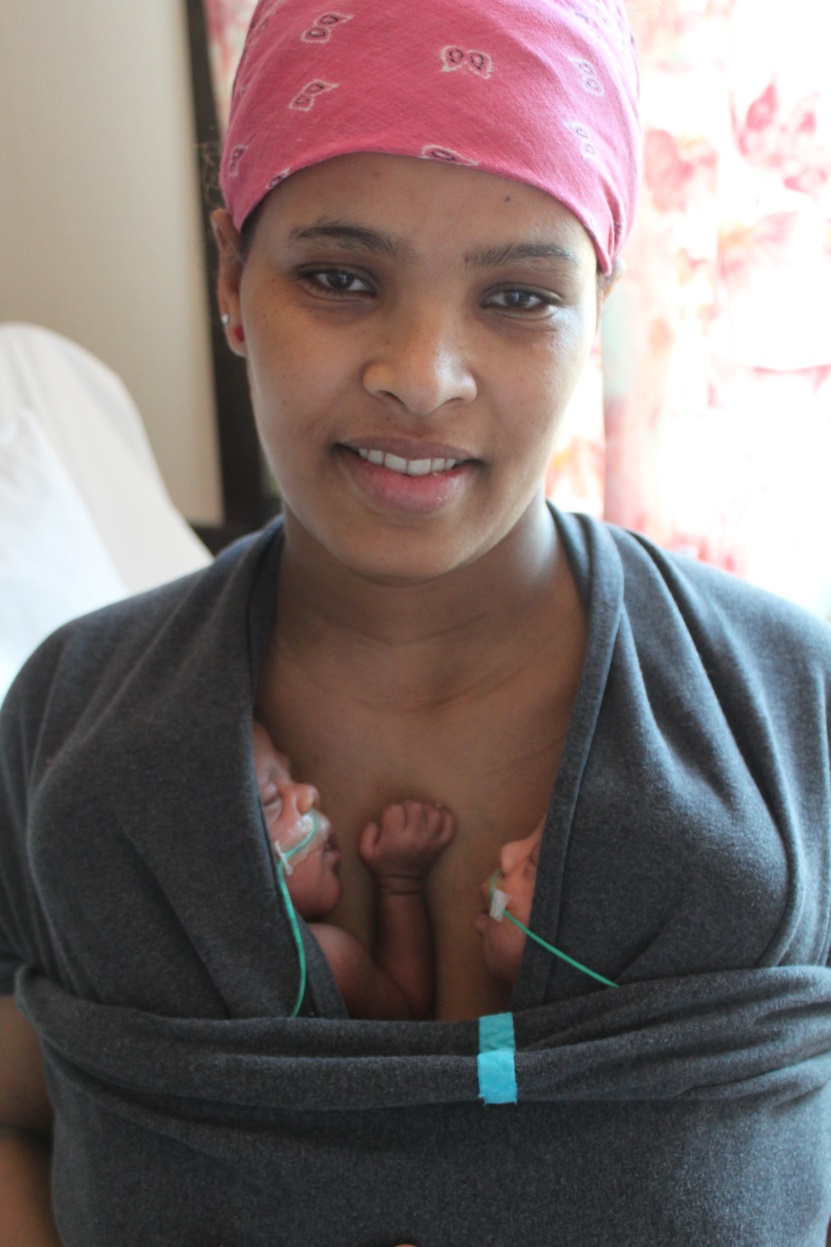 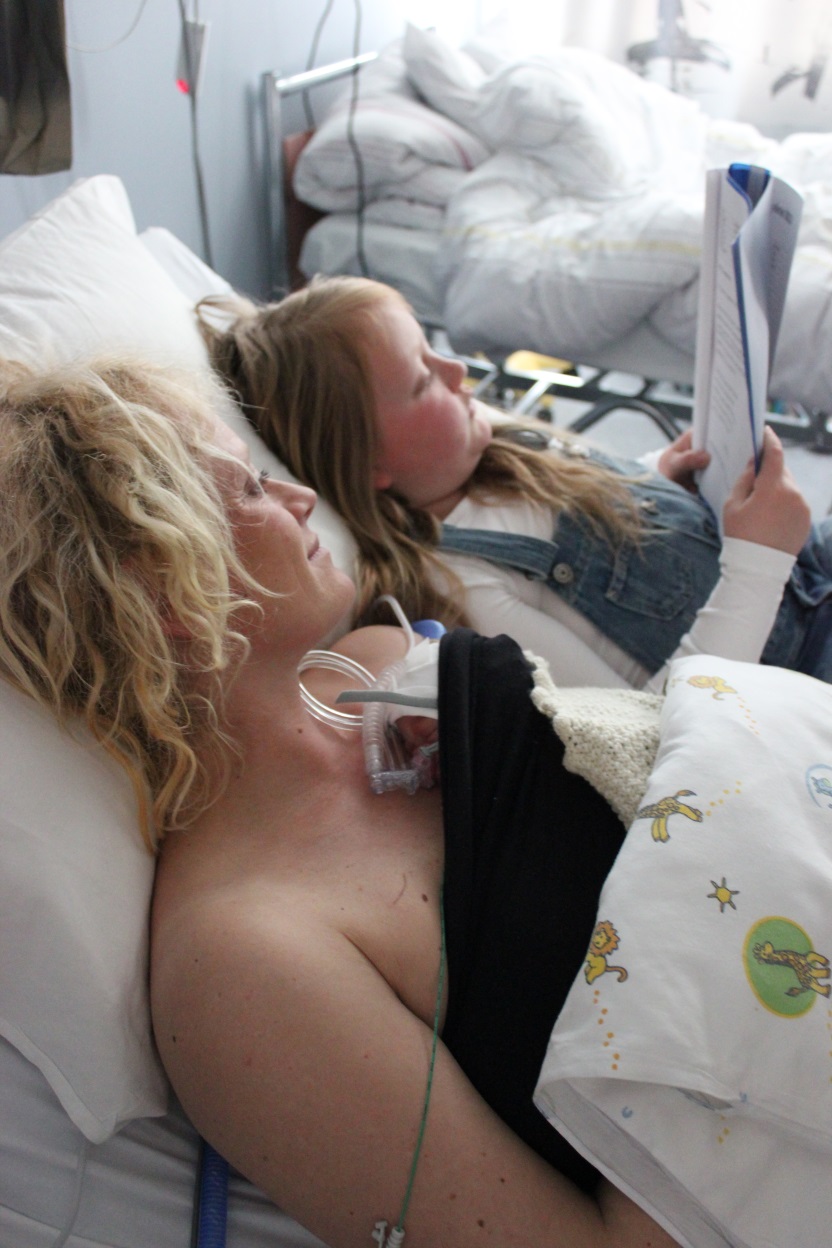 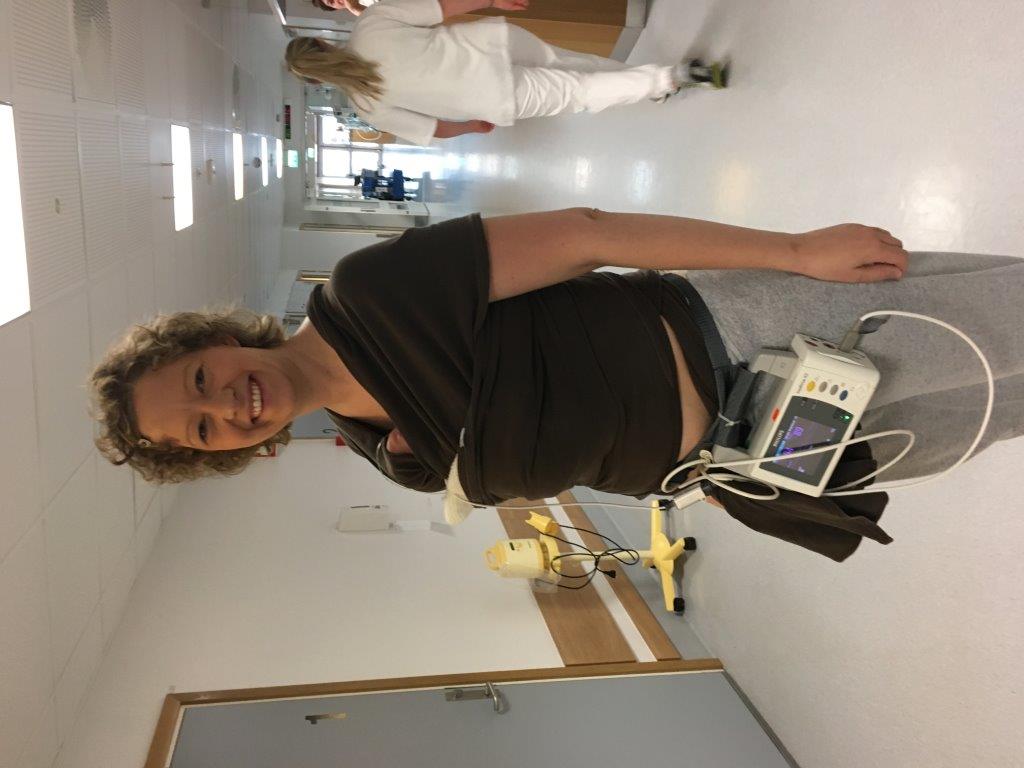 Responsiveness to the babies cues for readyness for feeding:
Awake (eyes open, looking around) 
Alert 
Moving mouth and toung
Postural 
control
tone
Movement patterns
Cardiorespiratory stabile
Active laping/licking when offereded the cup
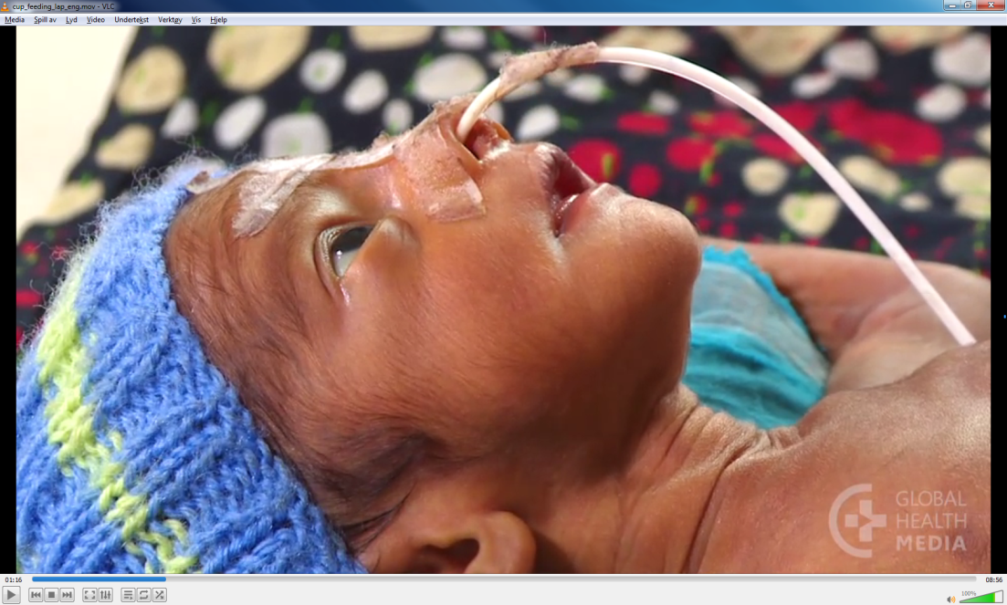 Responsiveness to the premature baby’s cues when hungry, full or not able to eat more due to maturety
Change in 
state of alertness
postural control/tone/patterns
cardiorespiratory behavior
Coughing, Chocing, Turning blue
Signaling for stop feeding
No laping/licking milk
Strech out hands
Turn head away
Close eyes
Sleepy/sleeping
Proper cup-feeding
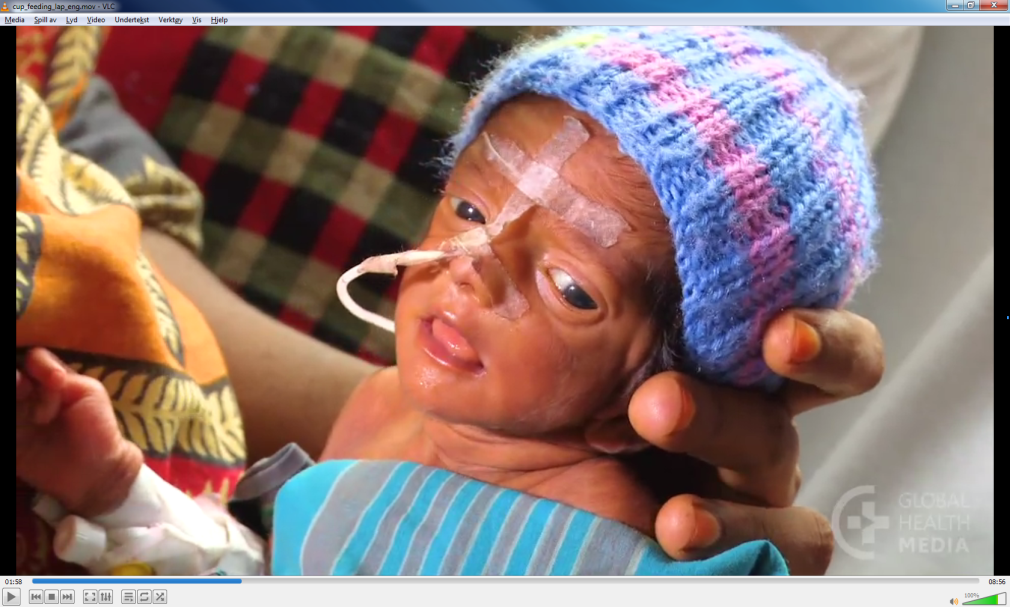 Wash hands

Make ready the milk

Wrap the baby

Hold baby in nearly up-right position on you lap

Support baby’s hand and neck
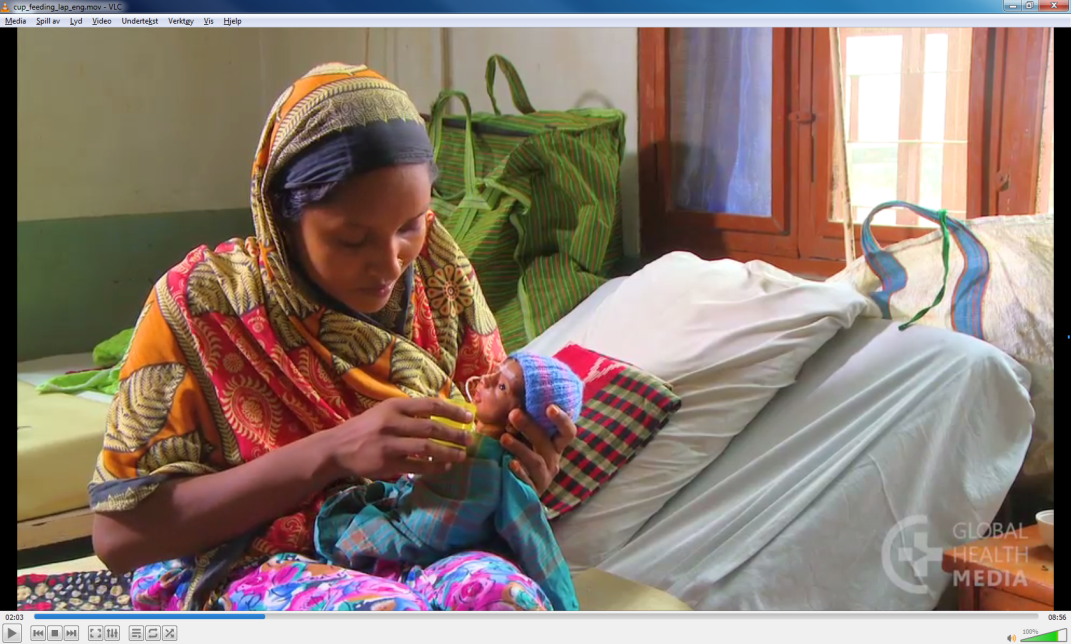 Proper cup-feeding
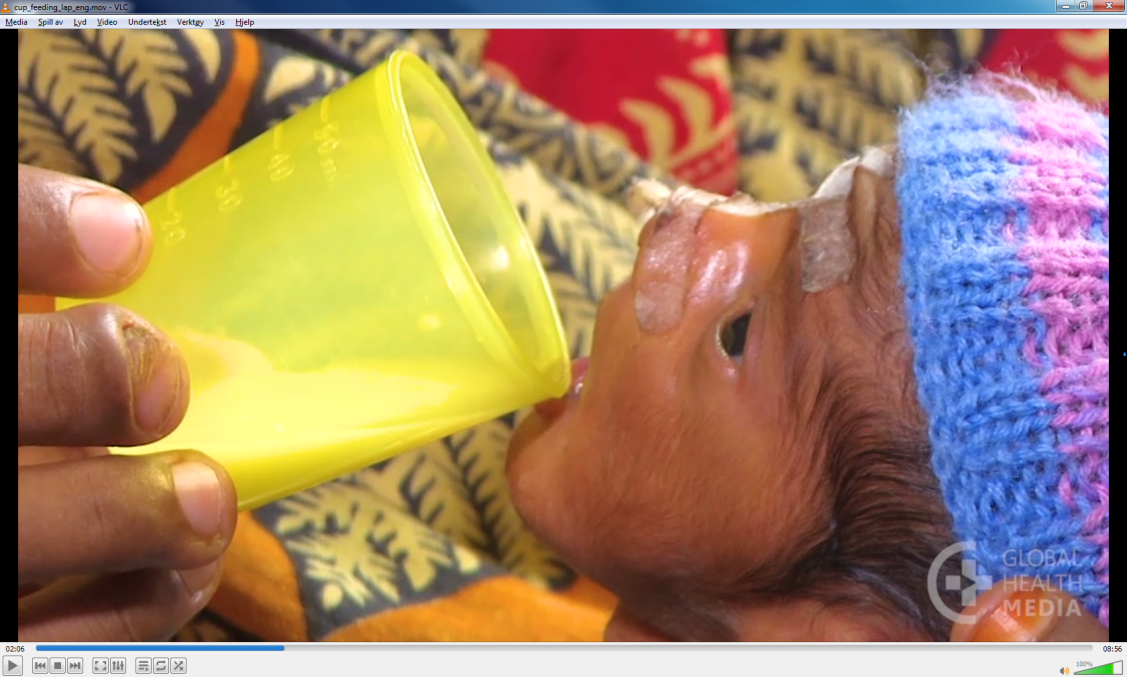 Rest the cup lightly on baby’s lower lip

Tip the cup UNTIL the milk reach the top-edge

Let the baby take the milk (laping/licking)

Let the baby deside the pace
pausing when baby needs it
Leave the cup resting on lover lip and milk level with rim
Do NOT tilt and pour inn milk
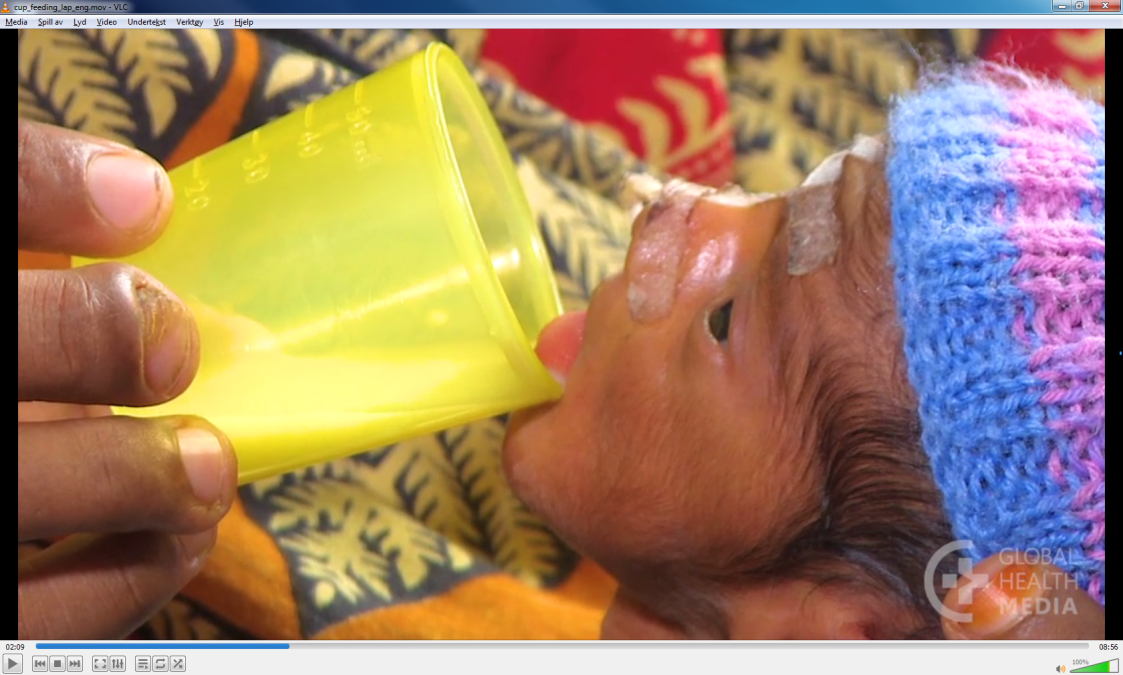 [Speaker Notes: pace]
Proper cup-feeding
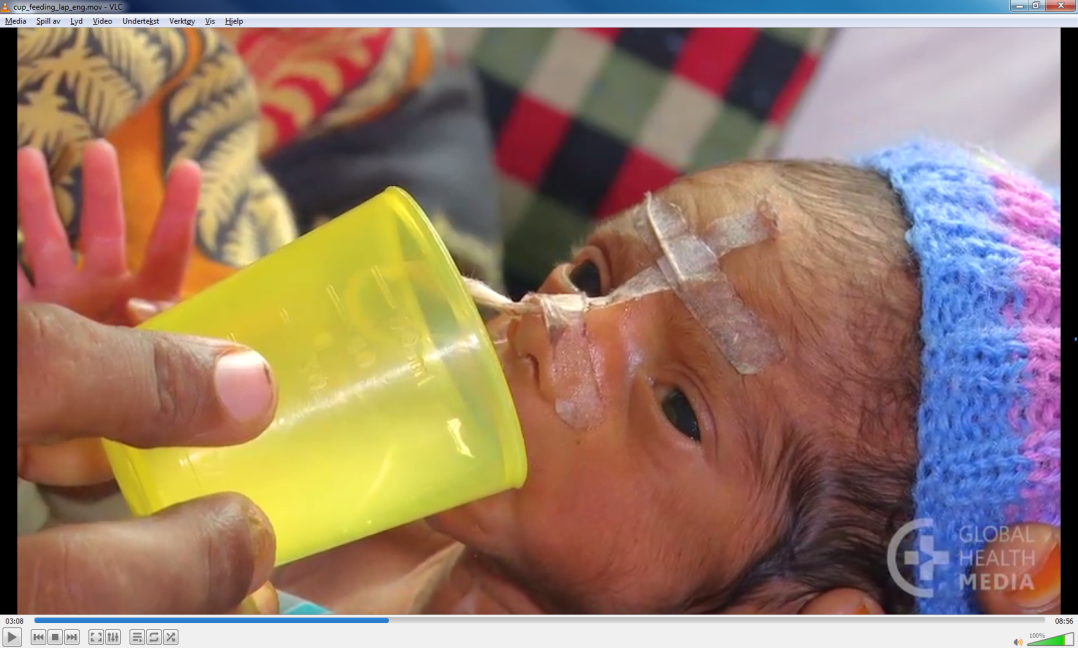 Cues that the baby had enough
Strech out hands
Closes mouth
Turns his head away
Fall asleep
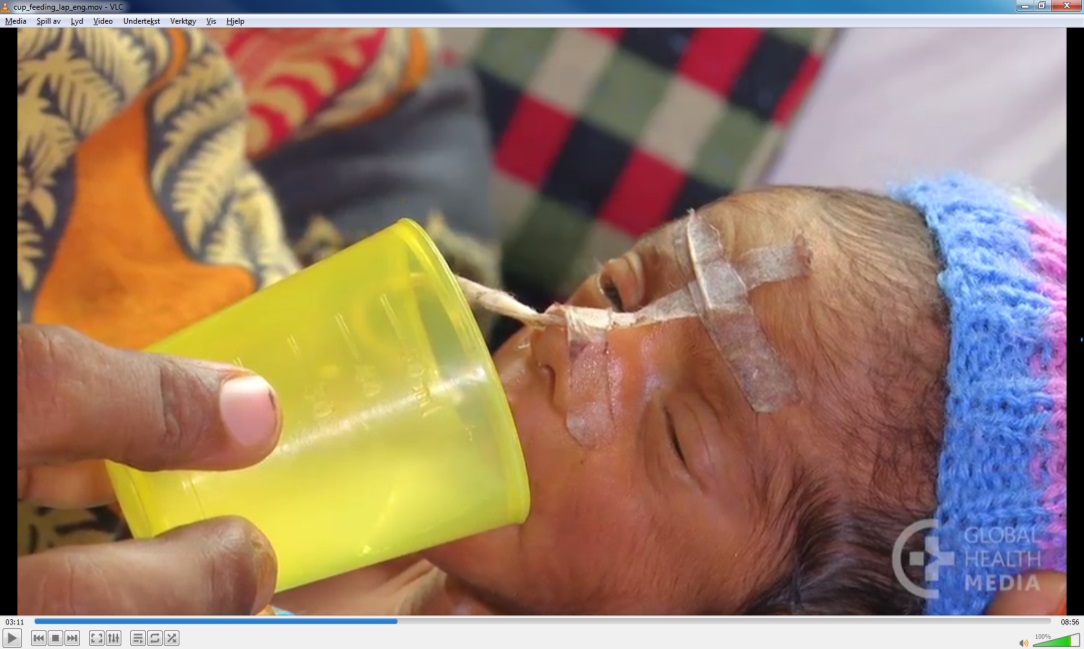 Proper cup-feeding
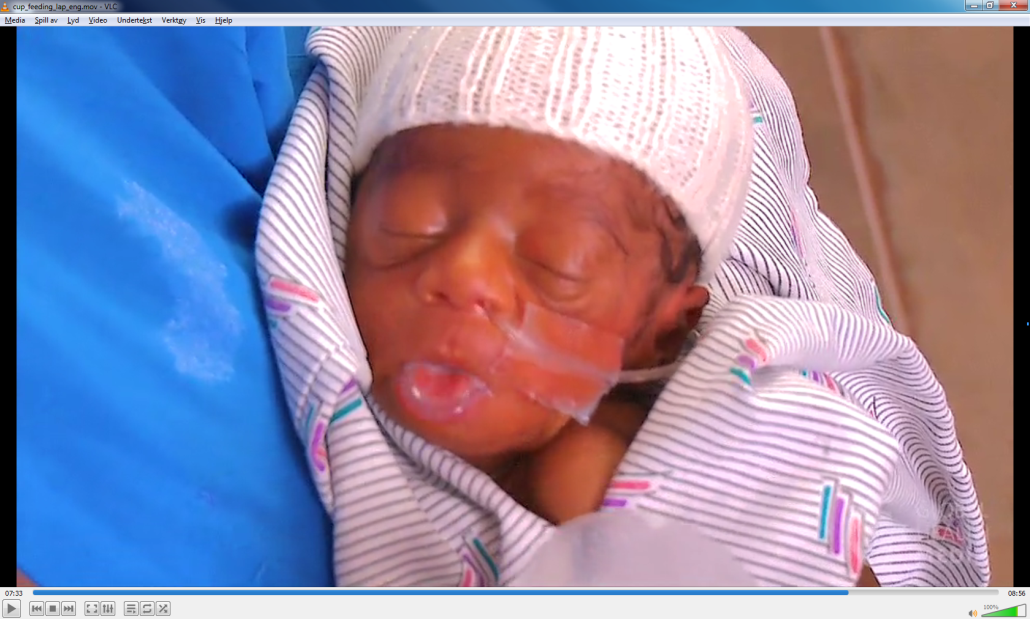 Safety tips
Never pour milk into the baby’s mouth! 
Never feed a sleeping baby
Never feed when baby is lying down
Can cause choking !
Responsive feeding
Register baby’s intake over 24 hours
If baby has not taken the amount he needs: 
Either
Feed the baby more often
or
Give the rest by tube-feeding
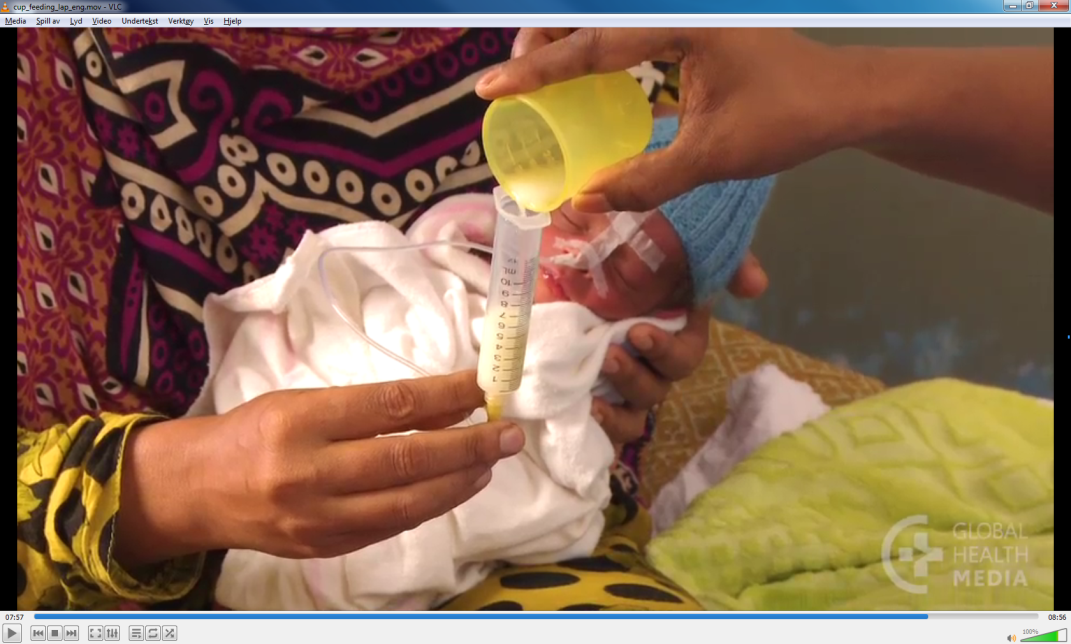 How to cup-feed proper
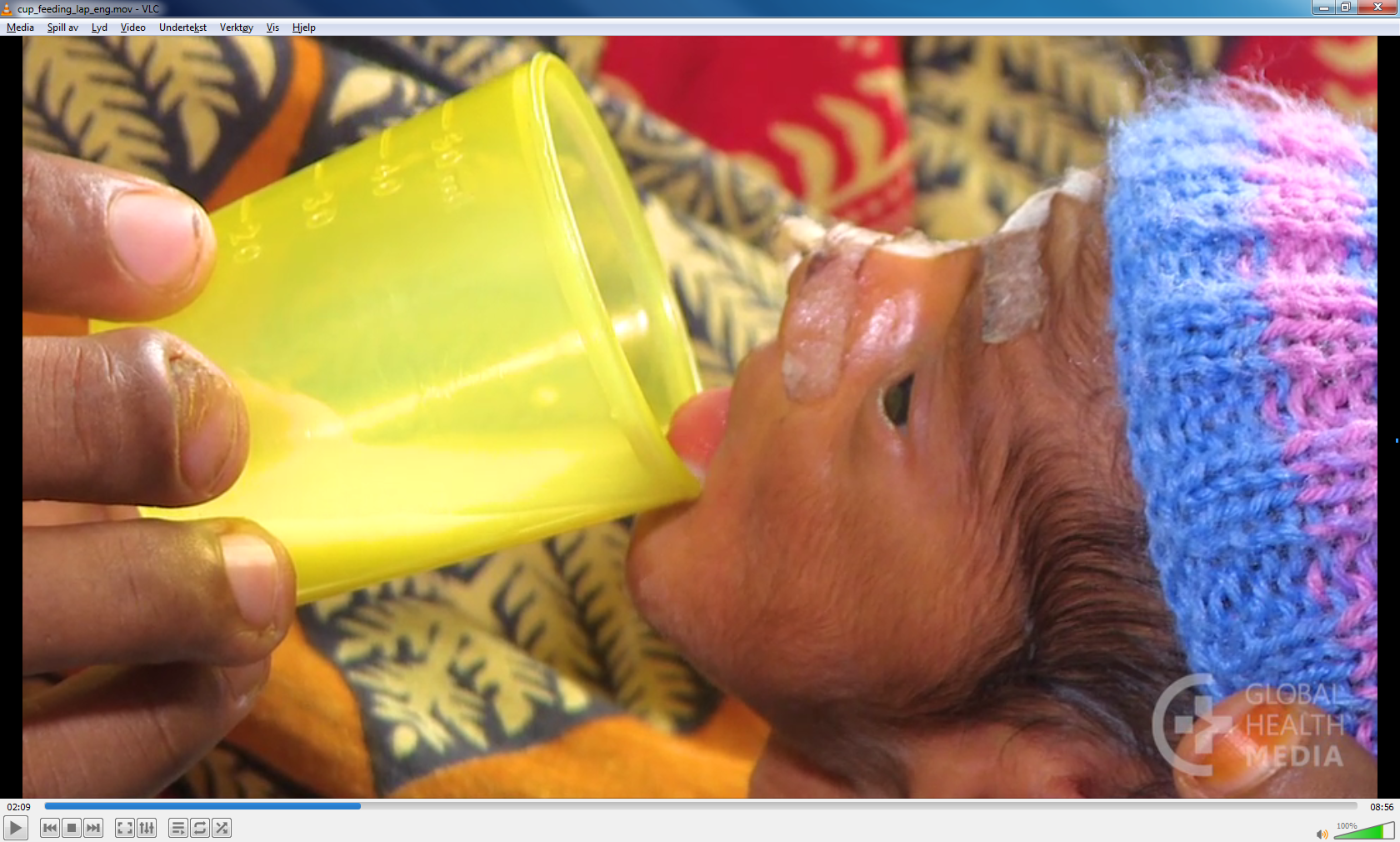 Global health media:  Film
Cup-feeding your small baby
[Speaker Notes: Cup-feeding your small baby]
Recommendations on feeding practices and additional needs of infants
9. For preterm infants who are unable to breastfeed directly, non-nutritive sucking and oral stimulation may be beneficial until breastfeeding is established (recommended, low-quality evidence). 

World Health Organization. (2017). Guideline: protecting, promoting and supporting breastfeeding in facilities providing maternity and newborn services s.20).